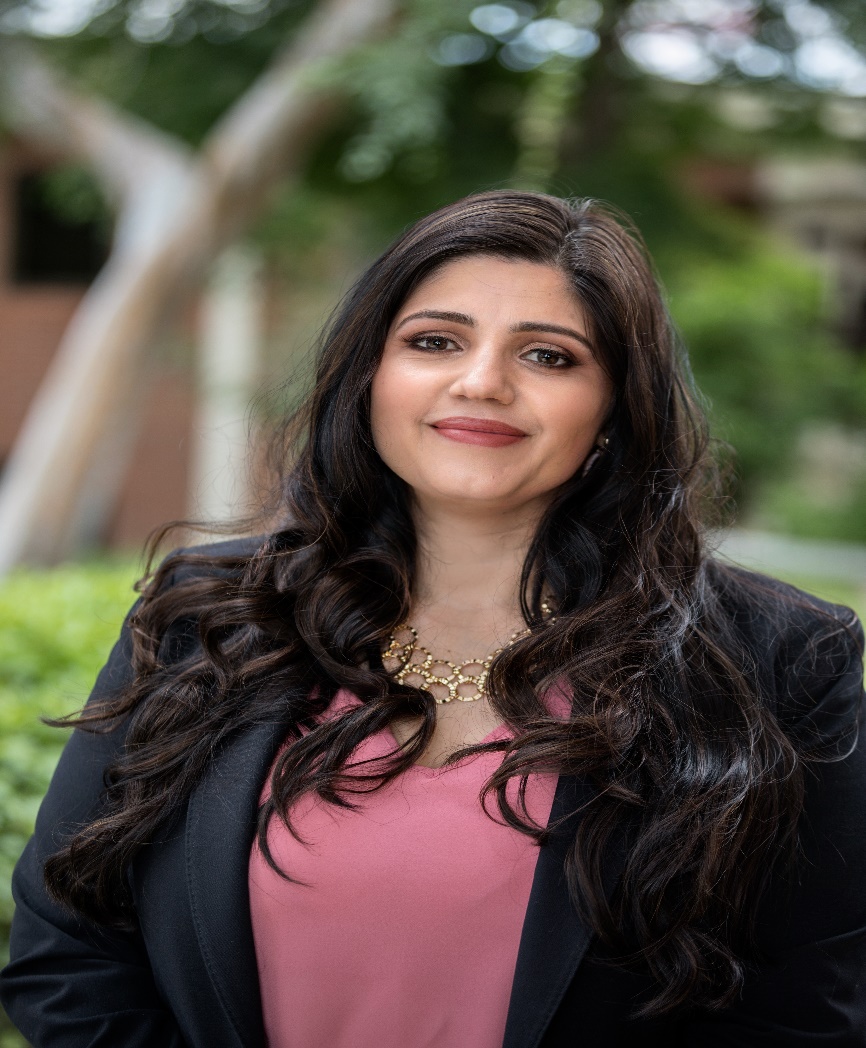 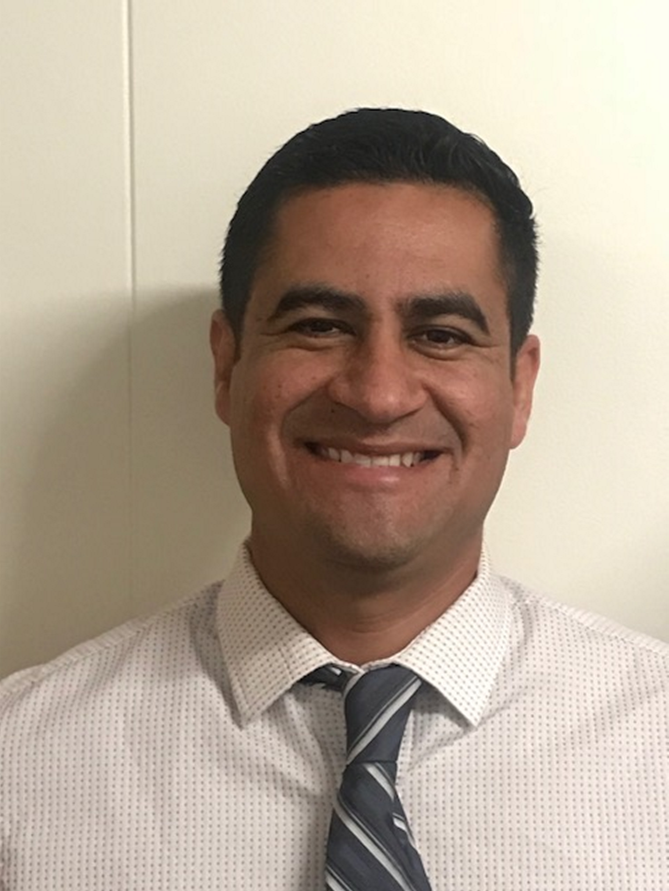 Catalina Cifuentes
Executive Director, 
College and Career Readiness
ccifuentes@rcoe.us
Dr. Pedro Caro
Coordinator, 
College and Career Readiness
pcaro@rcoe.us
Webinar Tips
This webinar is being recorded so that others may listen to it at a later time for reference and will be uploaded to the RCEC Youtube page as well as www.rcec.us once you log in to access the content of the webinar series
All connections to this live Webinar feature have been accounted for so please do not forward the Zoom link or invite anyone to join because you are taking someone else’s spot and Zoom will automatically start kicking off connections randomly
All participant mics have been muted and only panelists and facilitators have the ability to unmute anyone 
Since all participants have been muted, please use the Q&A and chat screens to enter your questions
Participants can submit a question in the Q&A box at the bottom of the screen for the panelists
Only panelists and facilitators will be able to respond back to those questions and can do so publicly or privately to the individual
Participants can submit comments or questions in the chat box if they would like to engage with each other

**Every effort has been made to ensure the security of this webinar from “zoombombers” but in the event that we experience that, please stay calm and we will resume as soon as the technical difficulties have been resolved.**
FOR MORE INFORMATION AND RESOURCES PLEASE VISIT US @
www.rcec.us
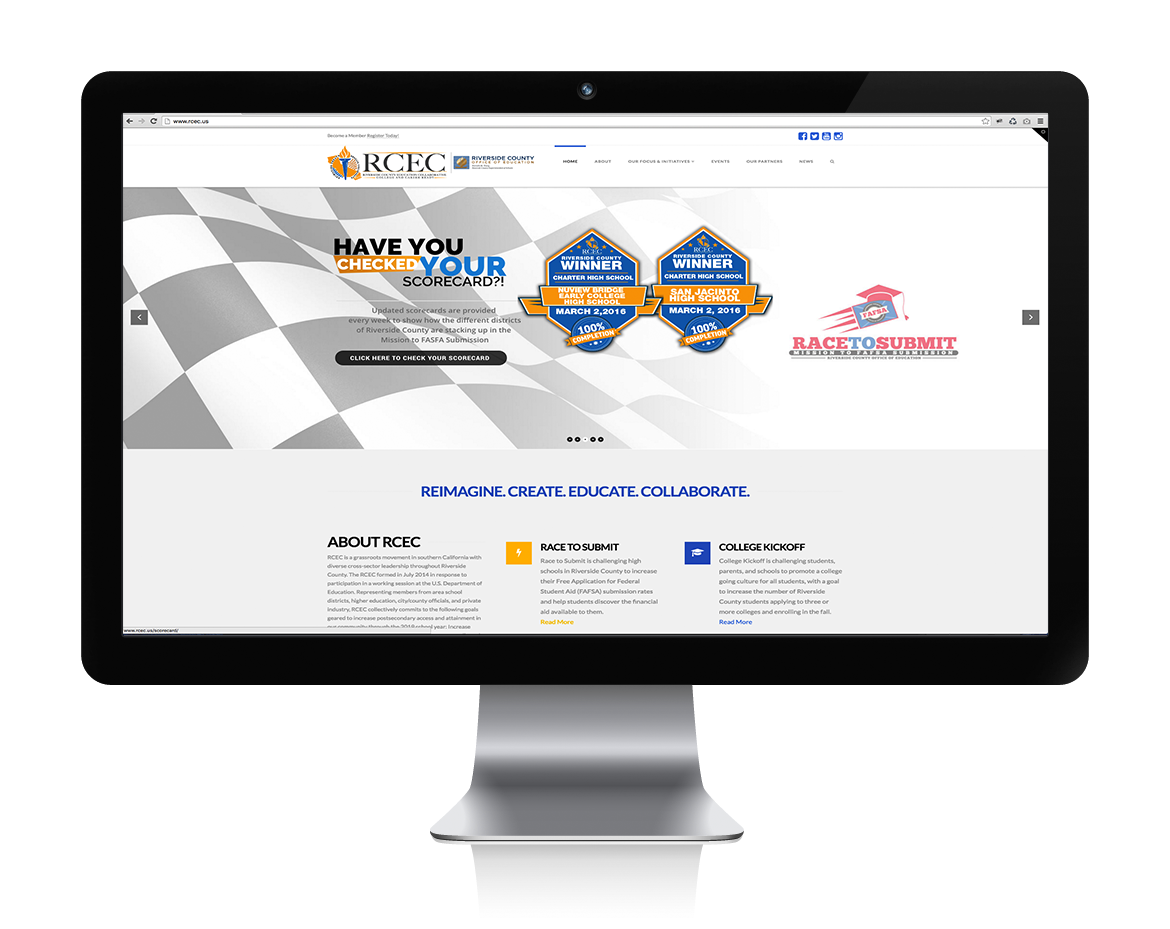 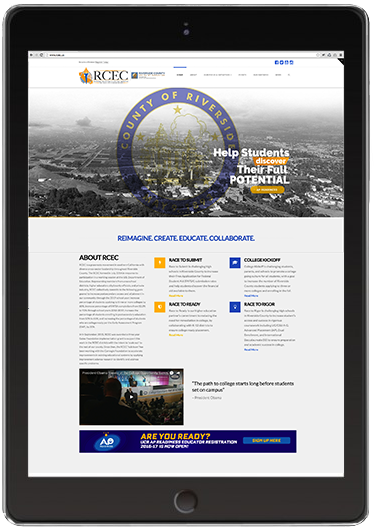 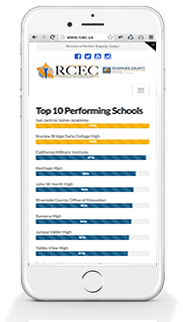 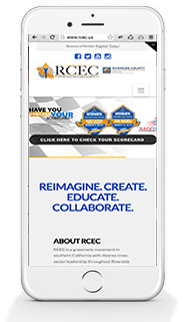 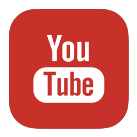 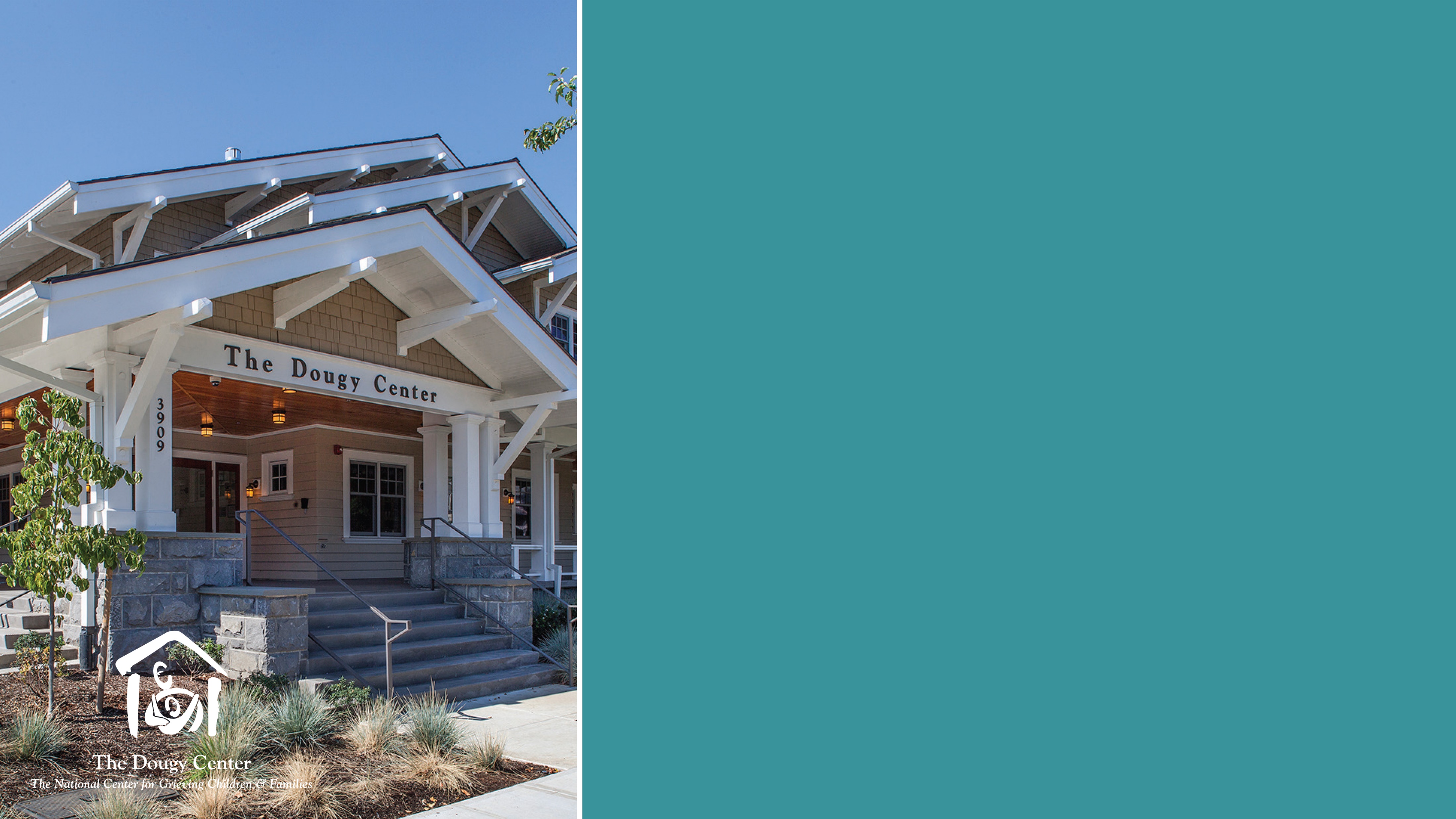 Making the Connection: 
Supporting Grieving Children & Teens During COVID-19
Jana DeCristofaro, LCSW
www.dougy.org
[Speaker Notes: JD & KS – Introduce ourselves]
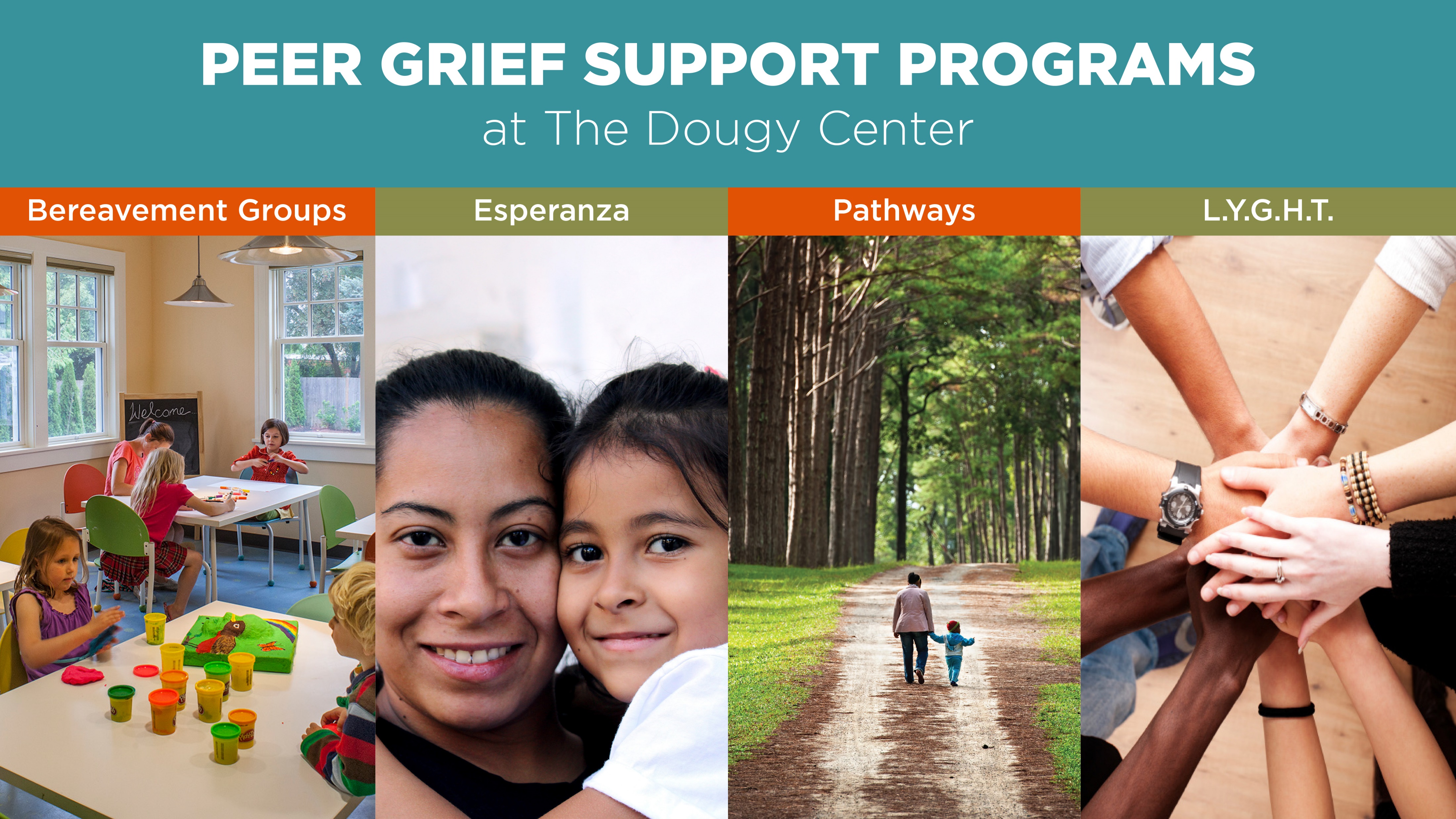 [Speaker Notes: JD – Who we are, who we serve]
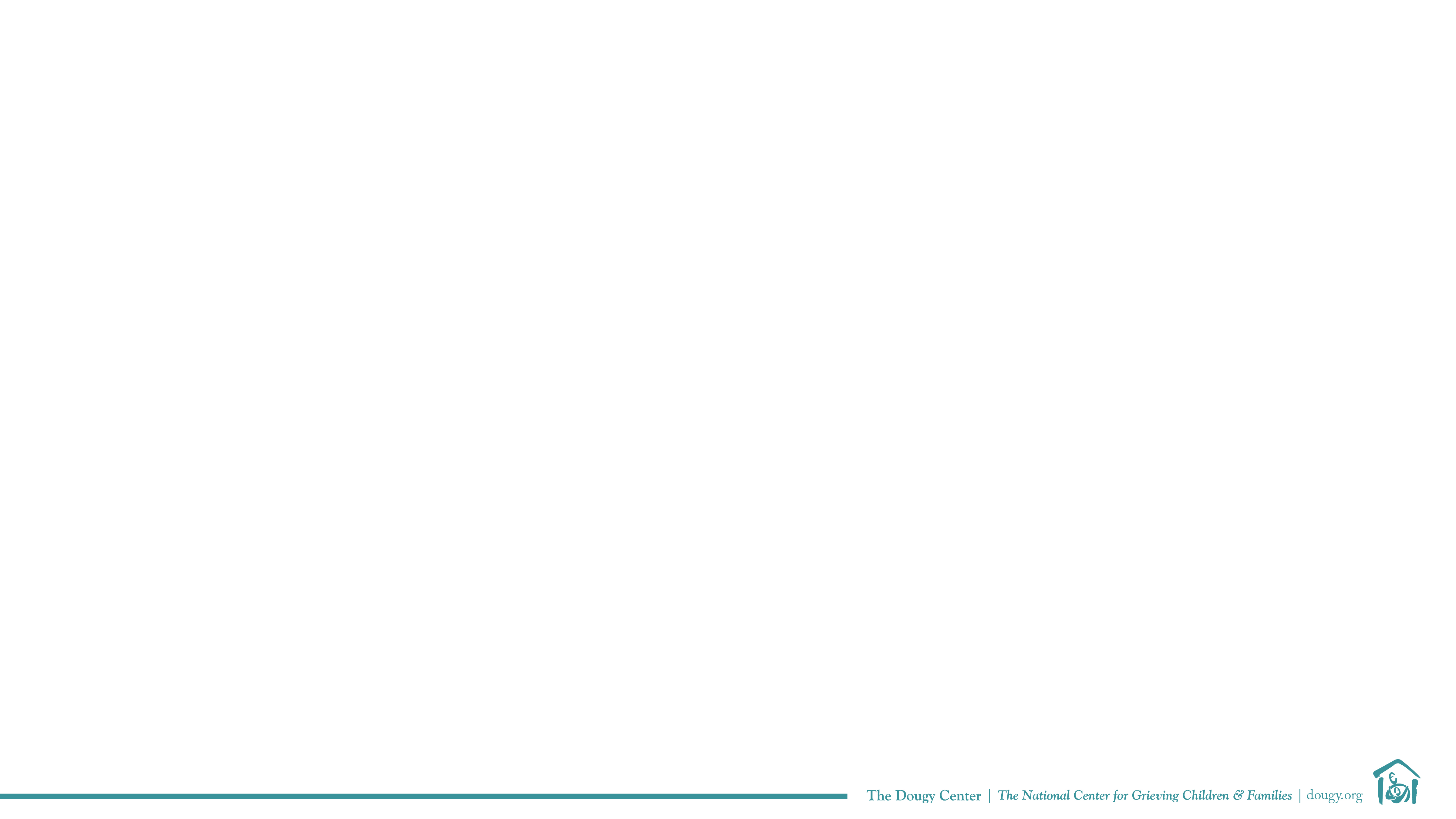 Is There a Program Near Me?
www.dougy.org/grief-support-programs
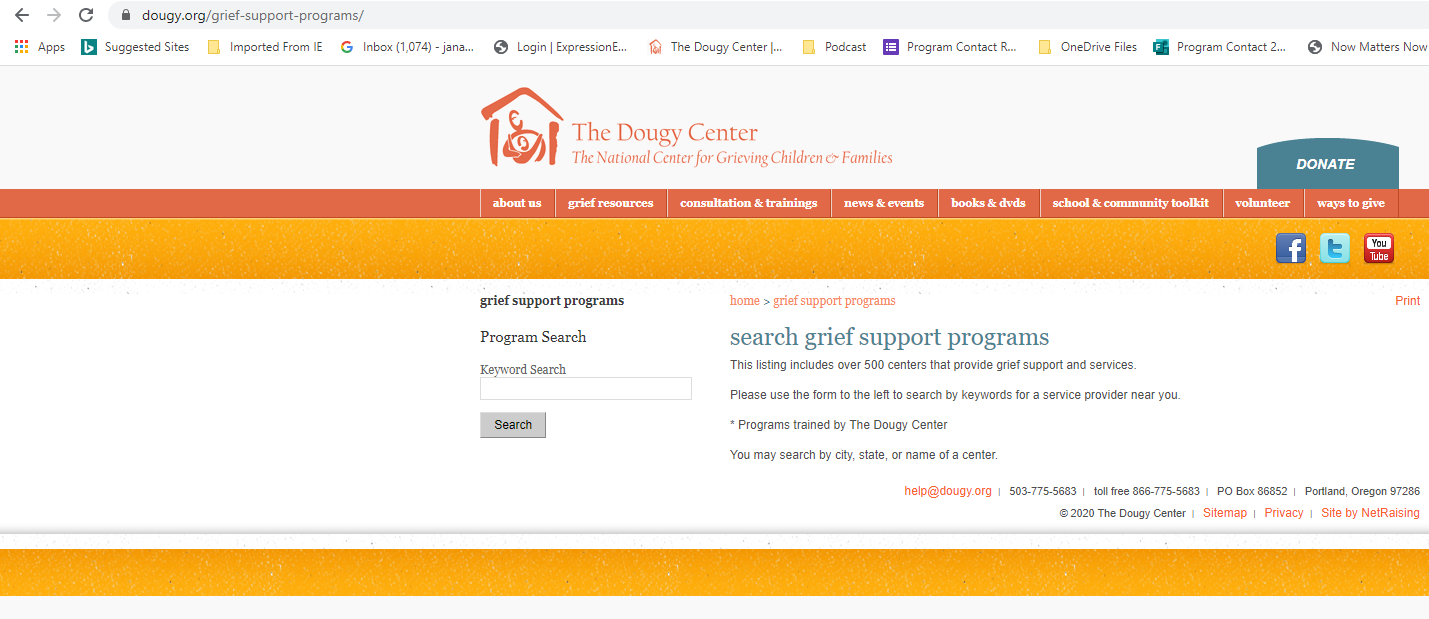 [Speaker Notes: JD – Not telling you anything you didn’t already know, just confirming that what you do naturally is exactly what these grieving students need. And a plug to start a group in your school setting…]
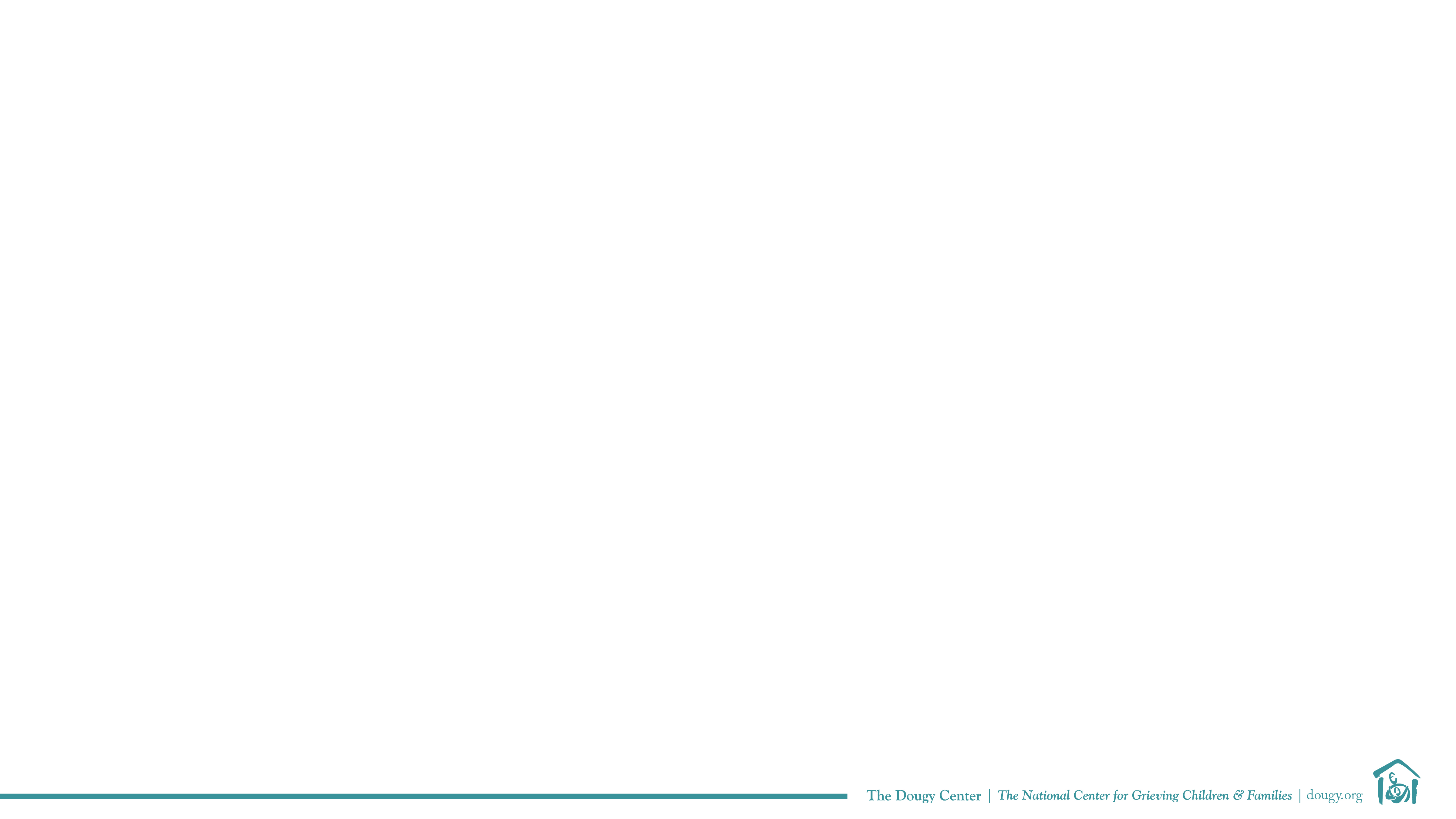 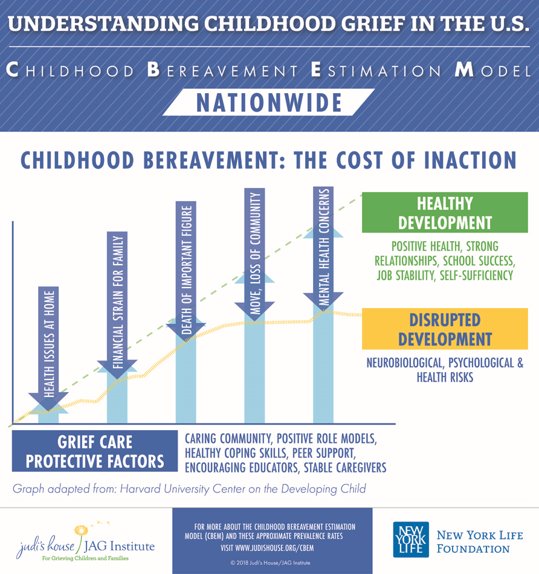 What is needed?
Caring community
Positive role models
Peer support
Healthy coping skills
Encouraging educators
Stable caregivers
27% of bereaved children parents born outside of U.S. 
(Weaver, 2019)
[Speaker Notes: JD – Not telling you anything you didn’t already know, just confirming that what you do naturally is exactly what these grieving students need. And a plug to start a group in your school setting…]
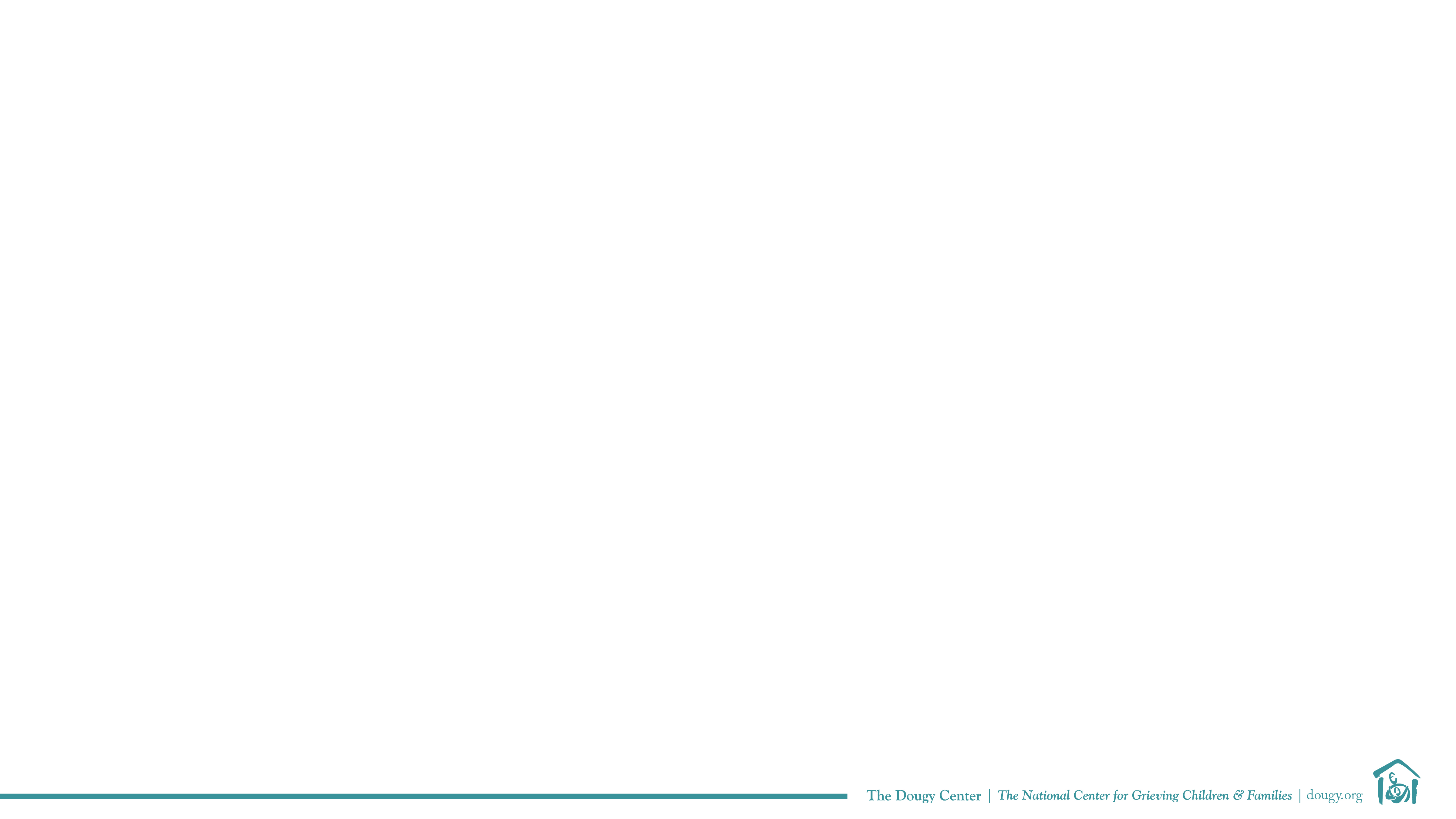 Who are these students?
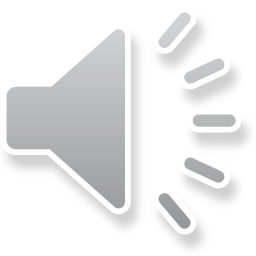 [Speaker Notes: JD – Brief hx of Road to Resilience -]
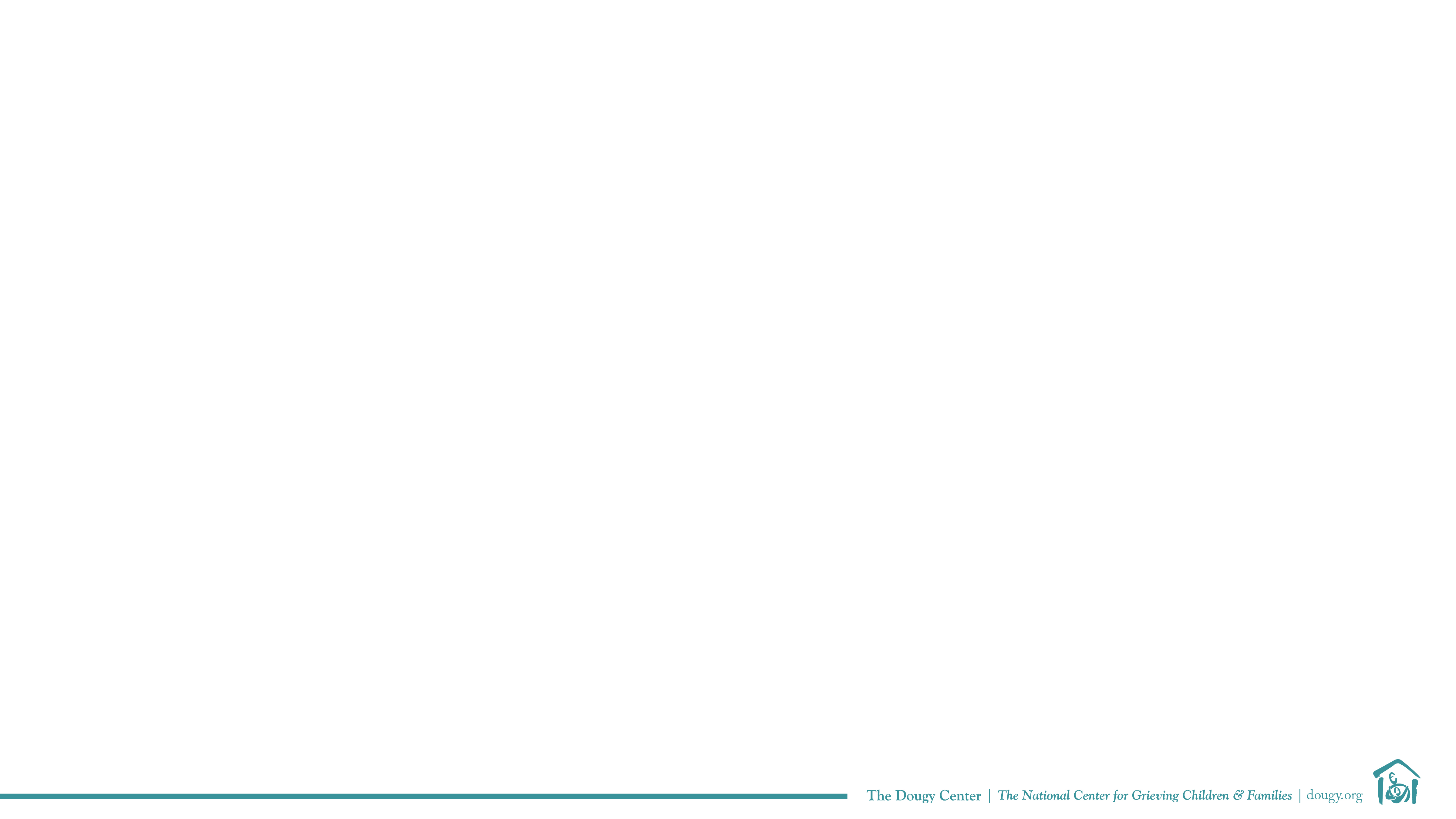 Premise of Grief
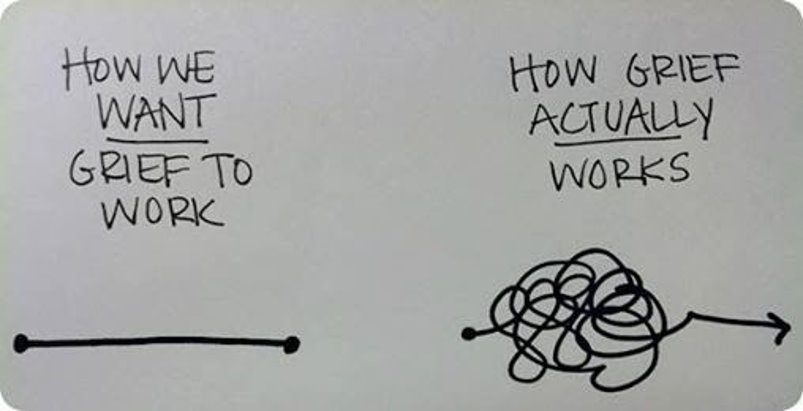 [Speaker Notes: KS
Talk about expectations of school admin, etc- want THE intervention... but nope, this is what it looks like]
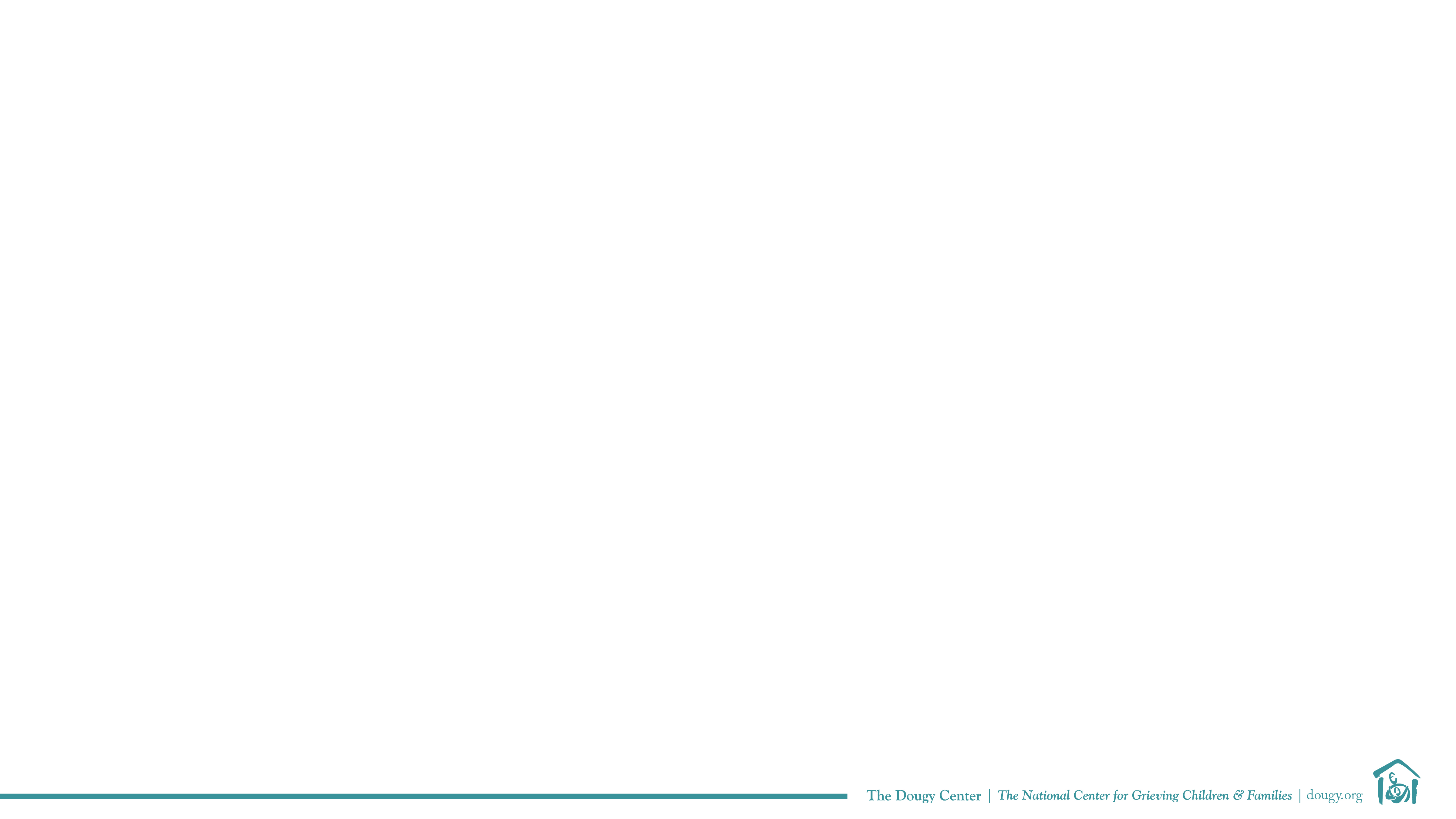 Principles of grief
Grief is a natural response to loss​
There is no right or wrong way to grieve​
Duration and intensity are unique for everyone​
Acknowledgment and understanding help​
Grief happens in a social & cultural context​
Grief needs to be seen and heard, not fixed​
​
The way to survive grief is by allowing pain to exist, not in trying to cover it up or rush through it.​
~Megan Devine​
[Speaker Notes: KS
- Grief doesn’t fit well into a classroom plan and that's why we created these principles, refer to Lillies " What I needed" 
-"there is no right or wrong way to grieve"- ex of what we hear kiddos say "you should be over it.." 
-"duration and intensity are unique"- refer back to image of straight line vs squiggles
-"ack and understanding..." Quick ex of midd school card
-"social and cultural"- informs our grief 
-"seen, heard, not fixed"- fixing/helping/serving text from sf zen center- and role of ssw is to often "fix" (survey group)]
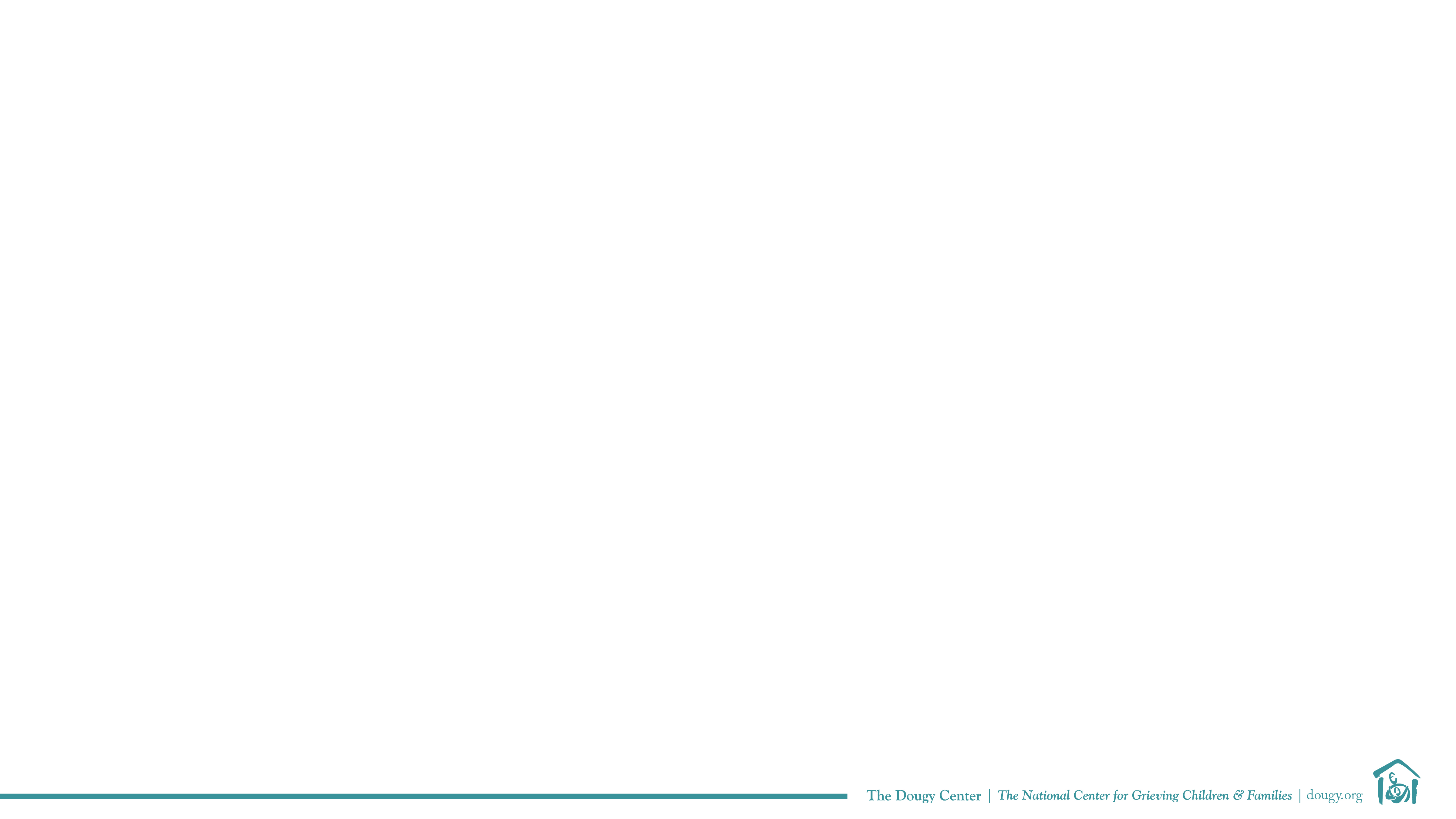 Factors that influence grief​
Age​
Death​
Relationship​
Response of others​
Family history​
Oppression/racism​
Cultural aspects​
Social support​
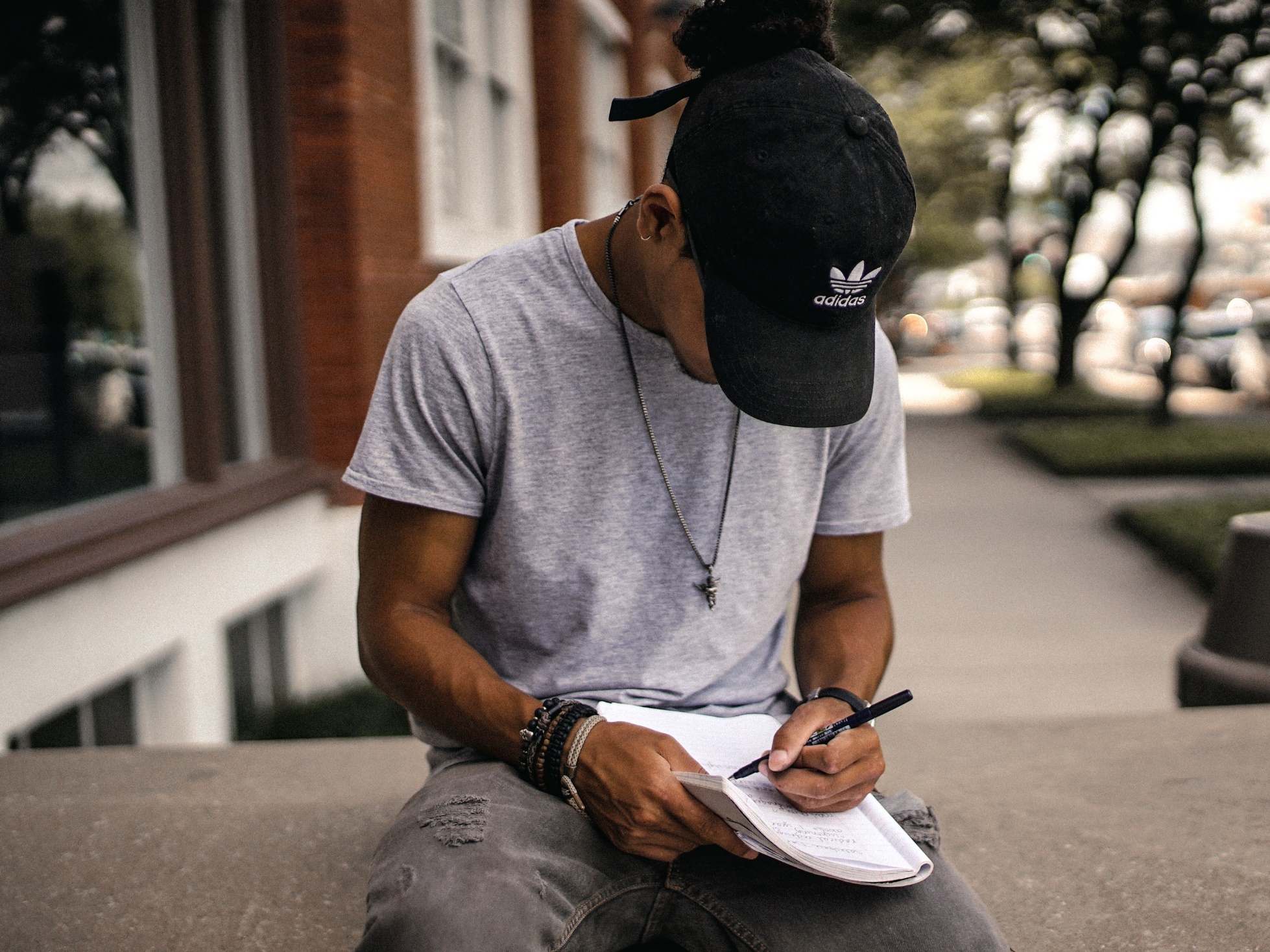 [Speaker Notes: JD – Can’t make assumptions on the story. GMA might be most significant relationship. These are just death losses we are talking about, but don’t discount non-death losses.]
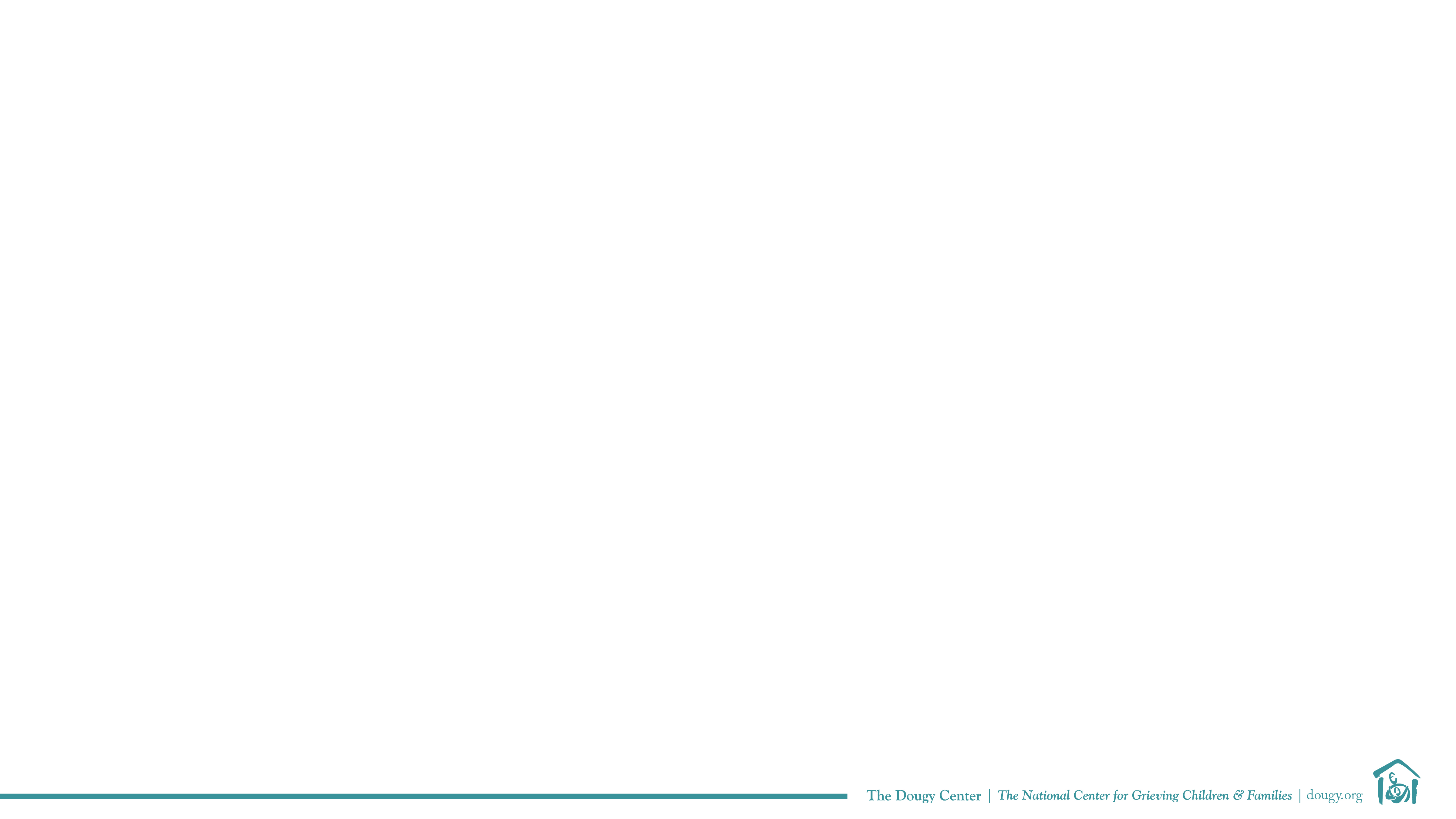 What is grief?
Way more than sadness…
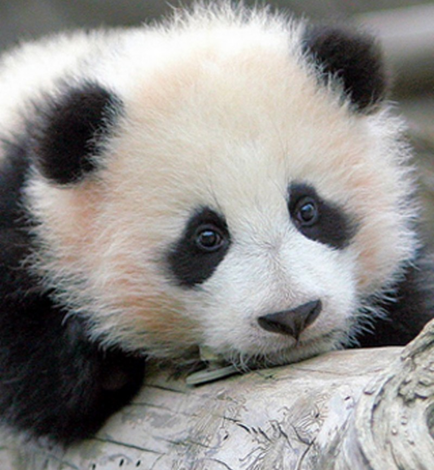 Cognitive
Emotional
Behavioral
Physical
Spiritual
Social
Cultural
[Speaker Notes: JD]
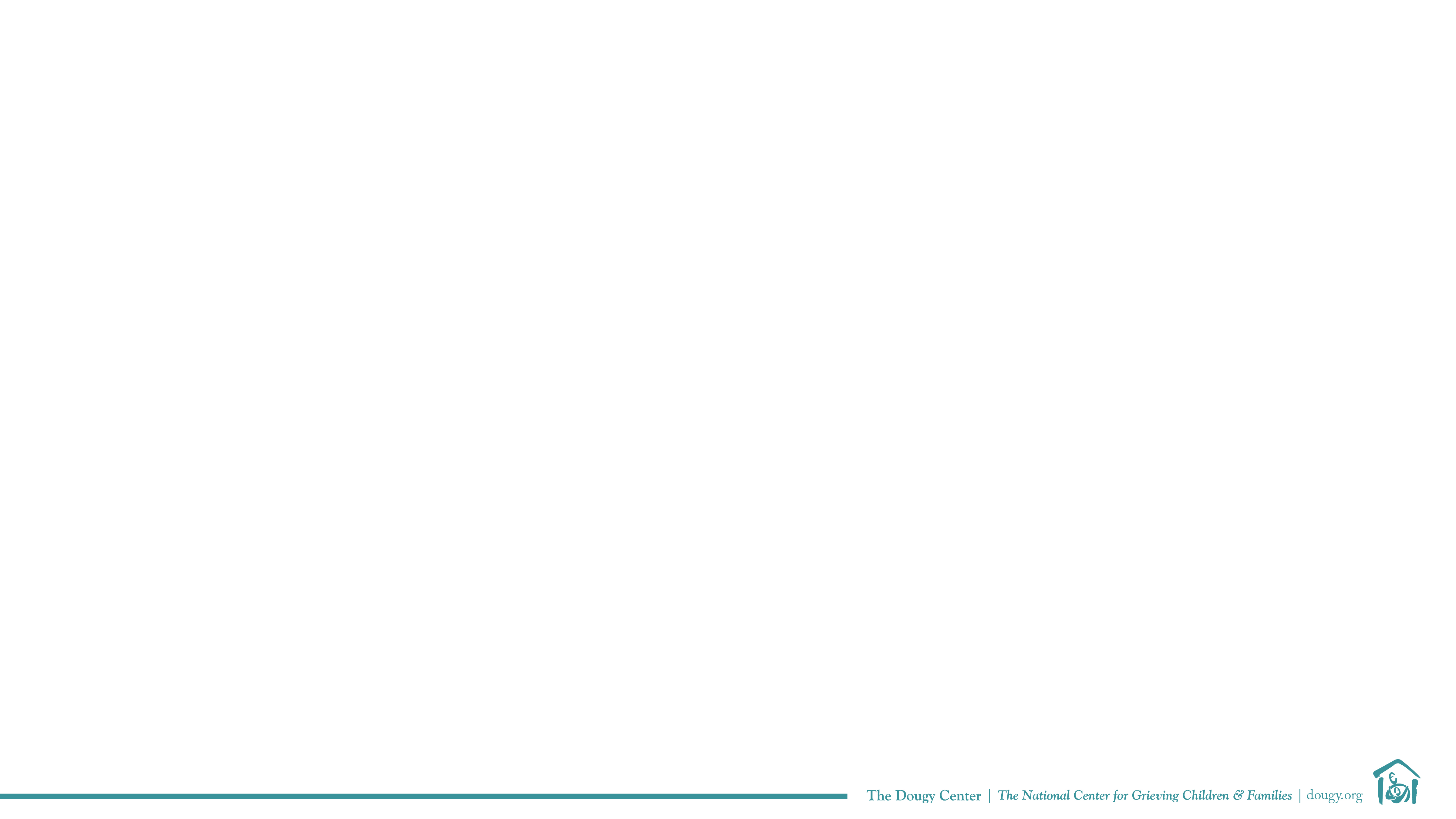 What Does Grief Look Like?​
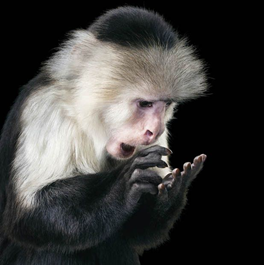 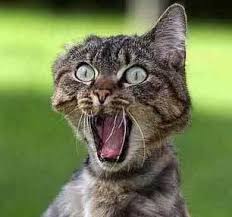 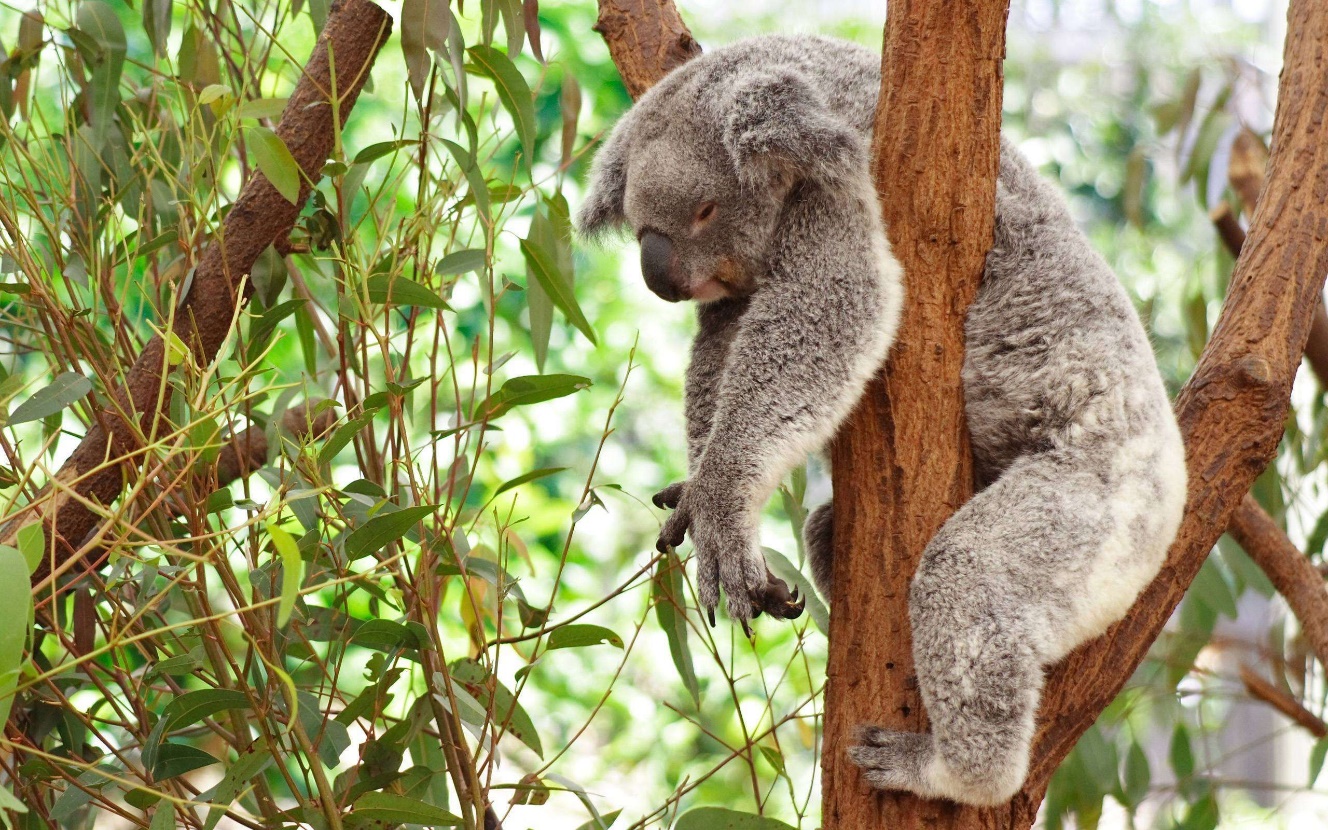 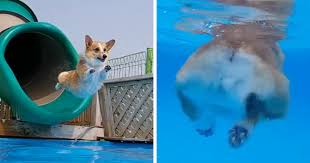 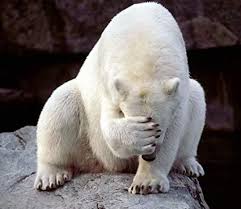 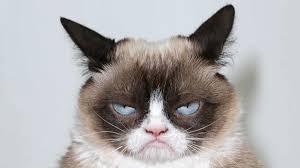 [Speaker Notes: JD – What’s the stereotype of what grief looks like? Who gets left out? How are grief reactions penalized in your school?
Looks different for everyone. Similar expressions could be for different emotions. Will look at the ways it affects body, mind, and heart.]
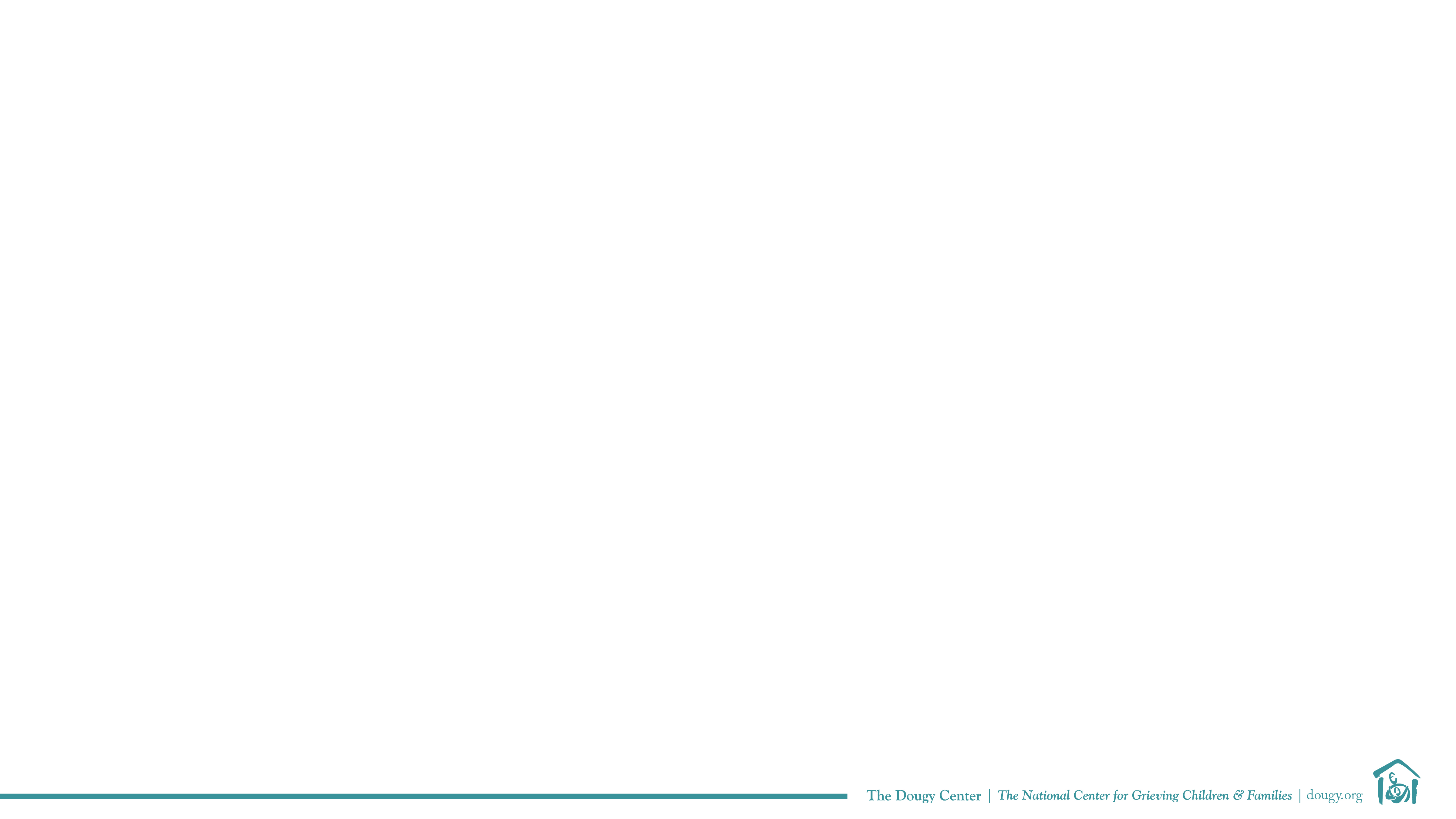 Reach Out – Make the Connection
How the world responds
What grieving students need
Acknowledgement
Understanding
Acceptance
Space to grieve
Listening
Interest
Support
Platitudes
Euphemisms
Pathologizing
Awkwardness
Avoidance
Tries to…
Rescue 
Take it away
[Speaker Notes: JD -]
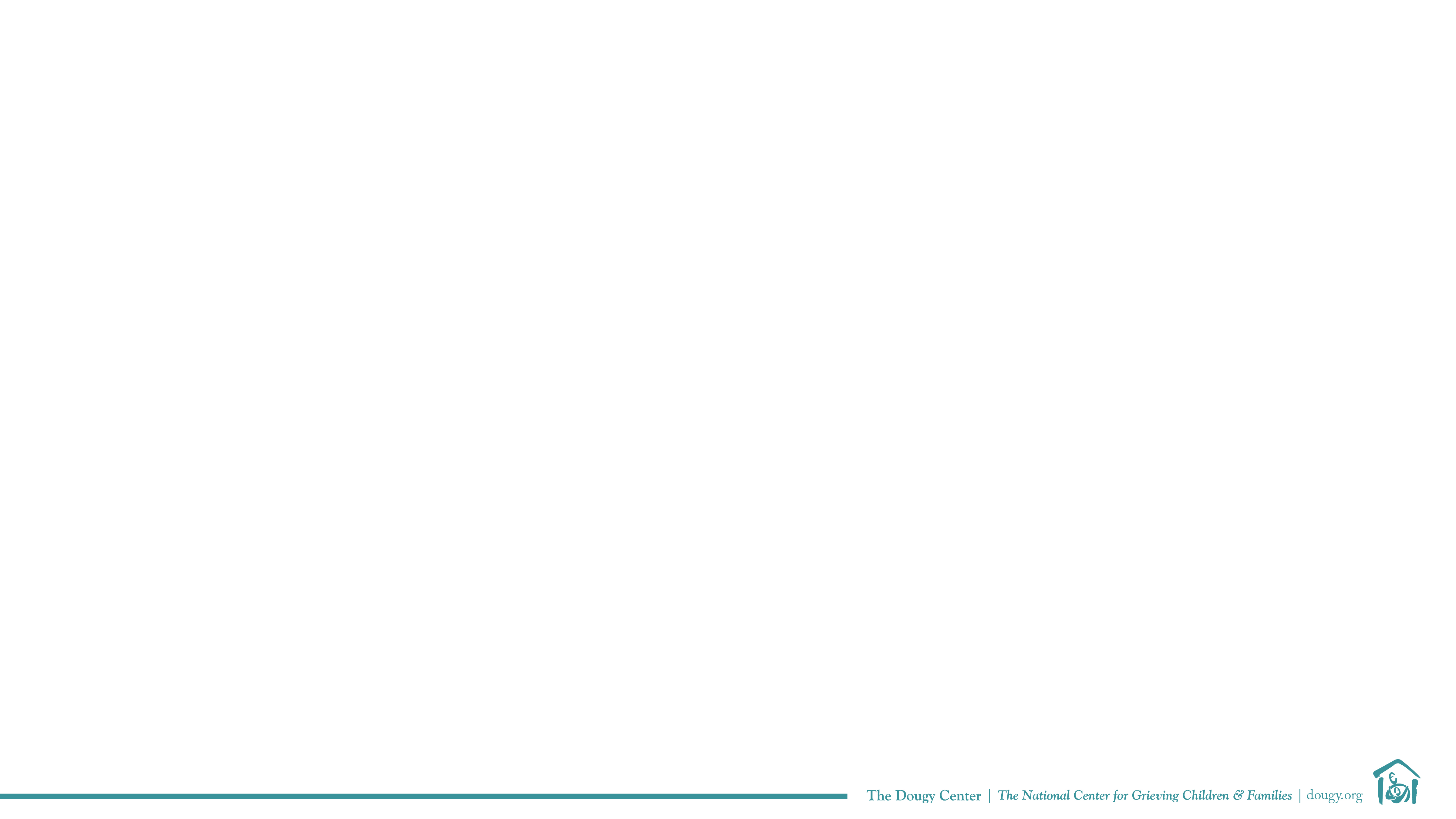 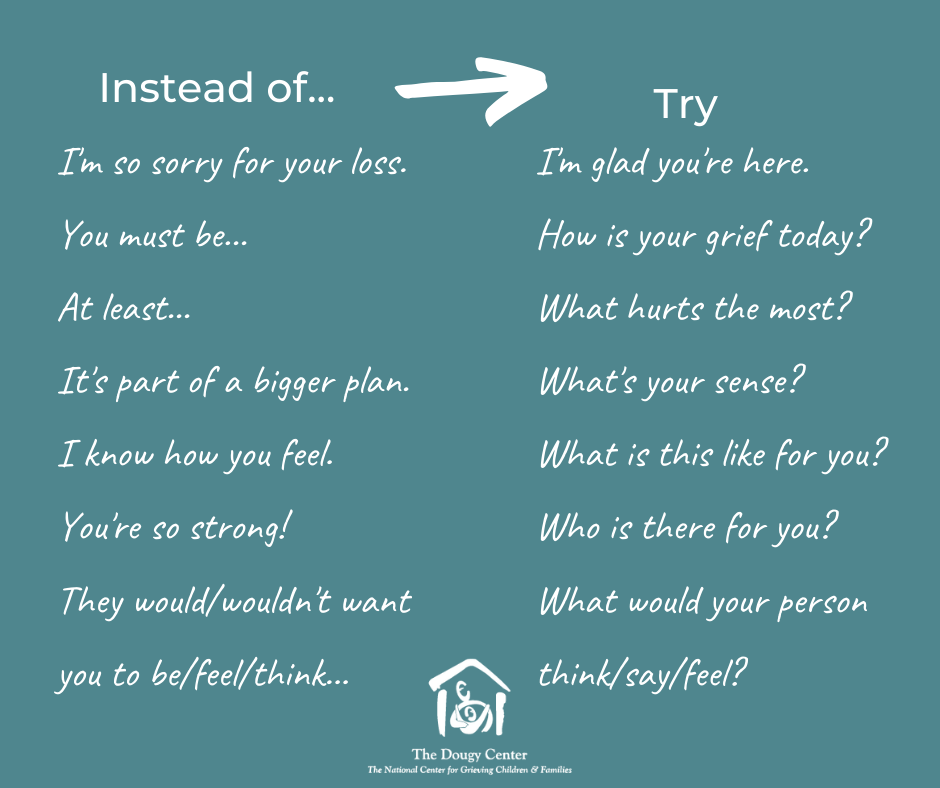 [Speaker Notes: JD]
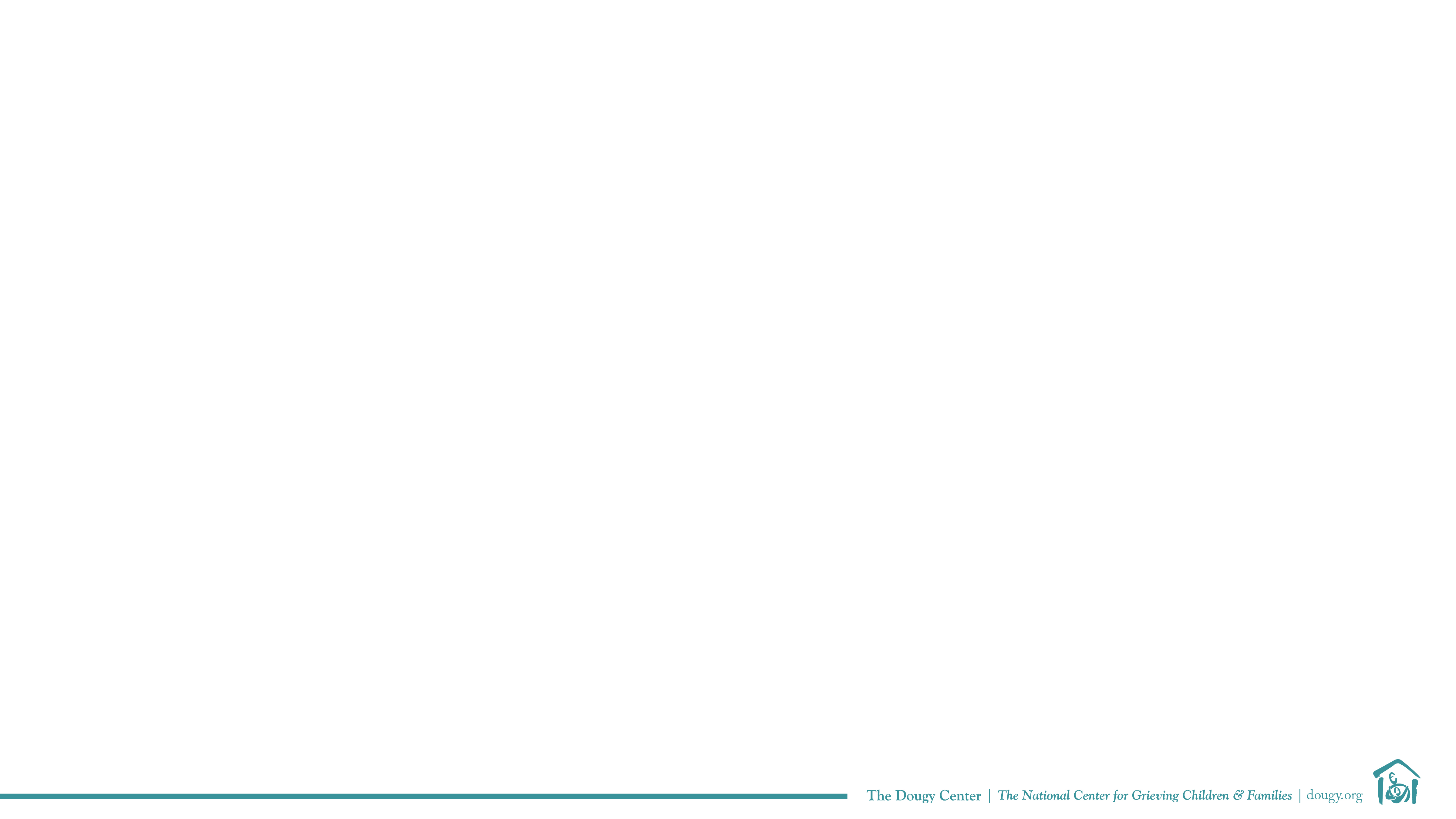 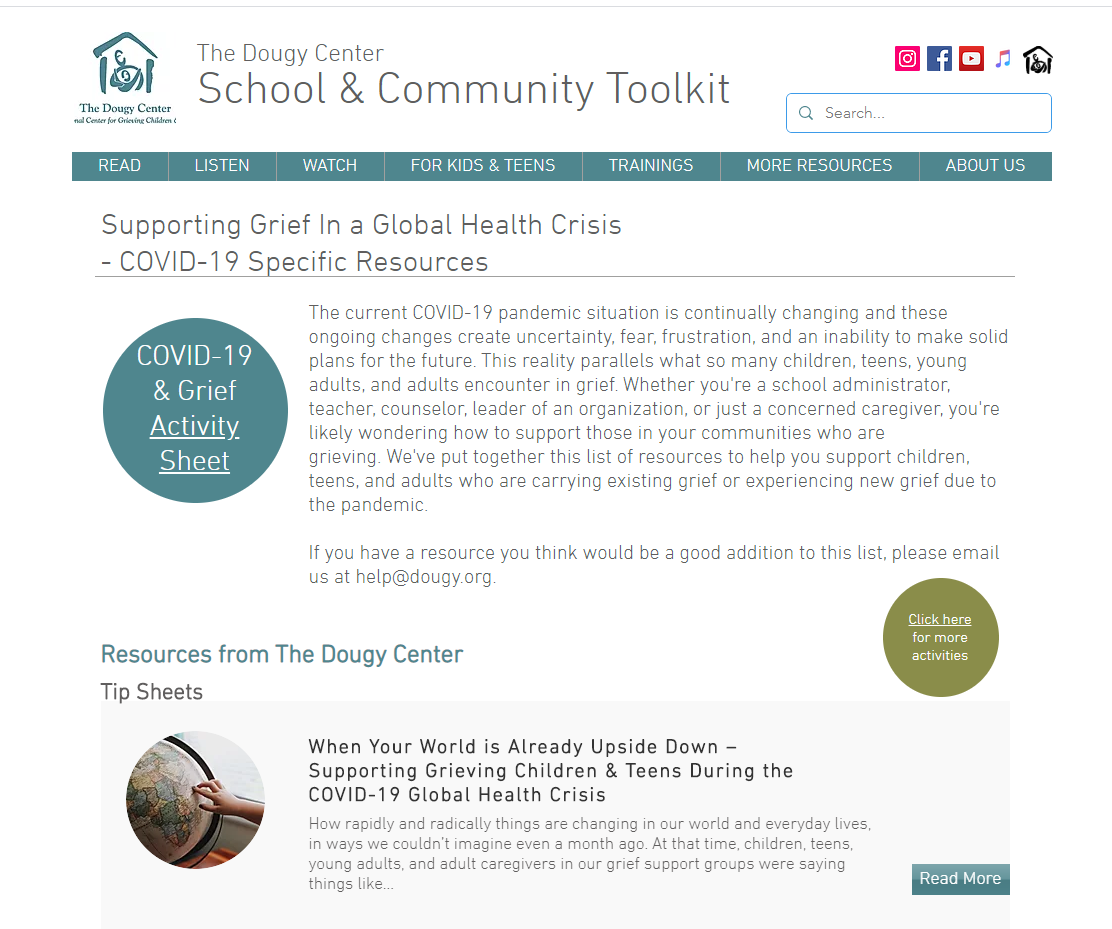 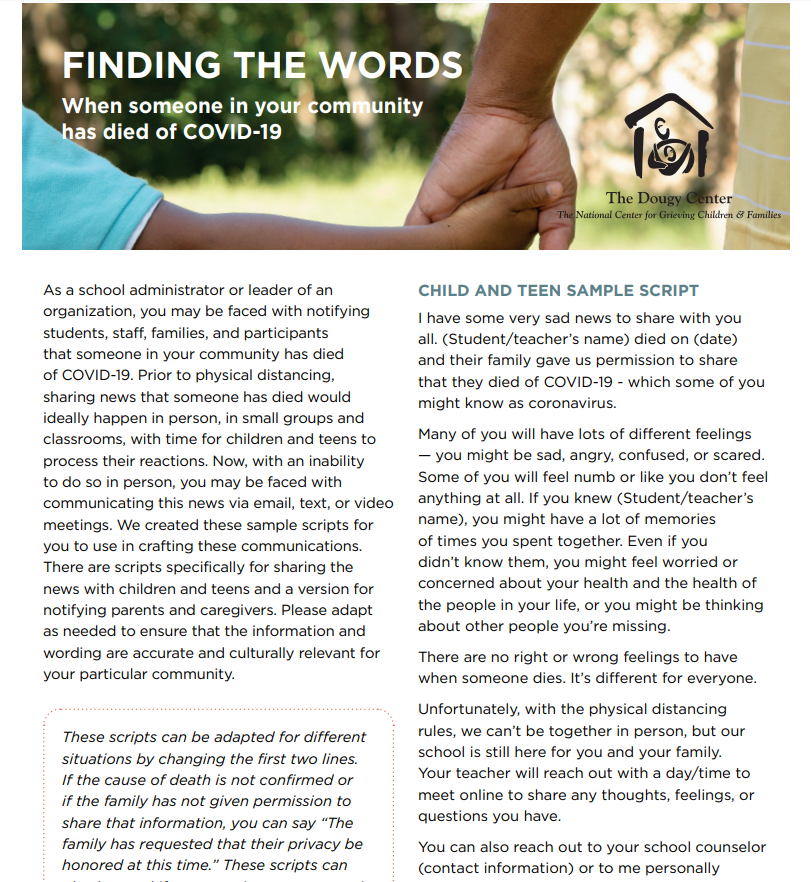 www.tdcschooltoolkit.org
[Speaker Notes: JD -]
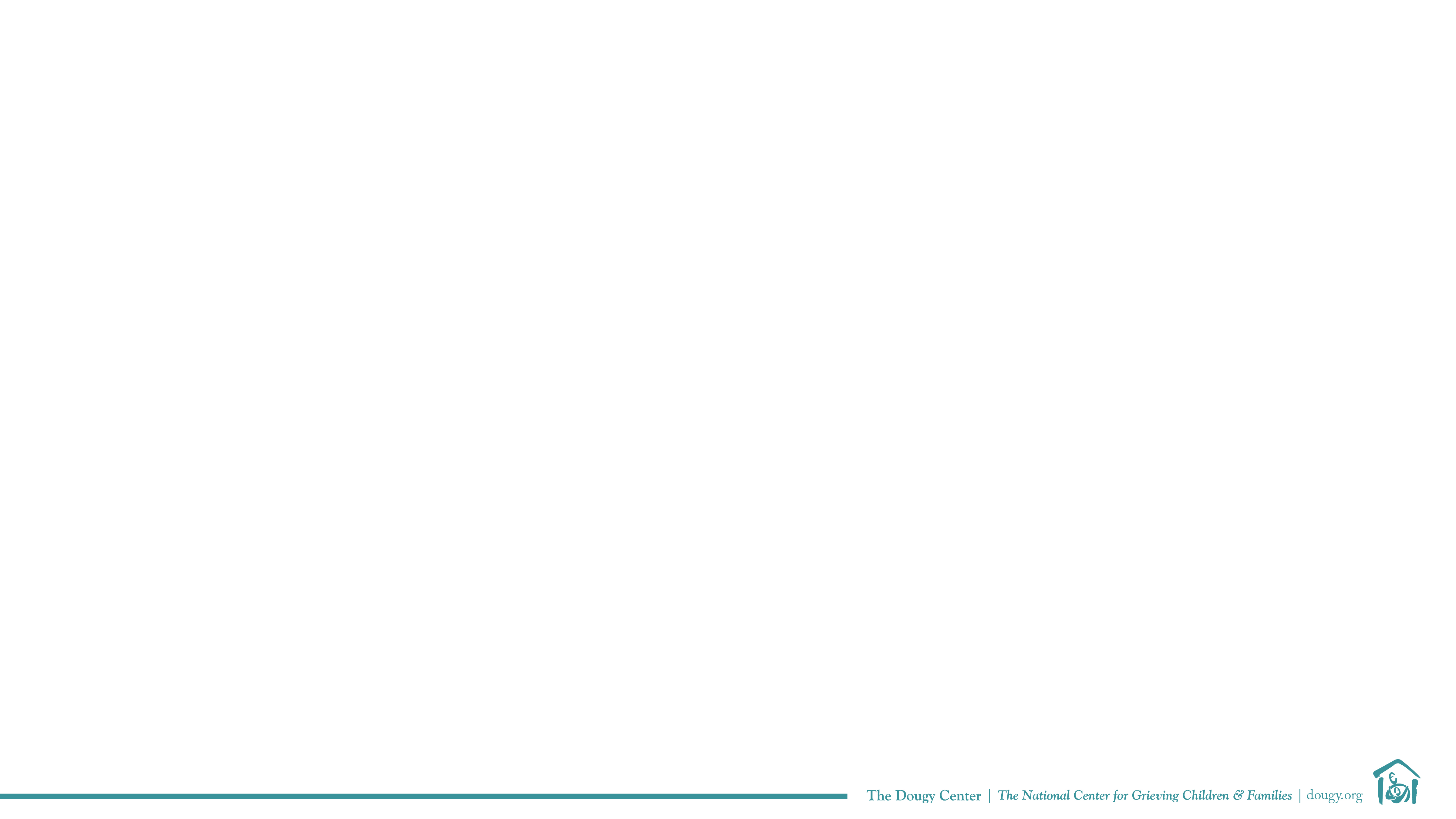 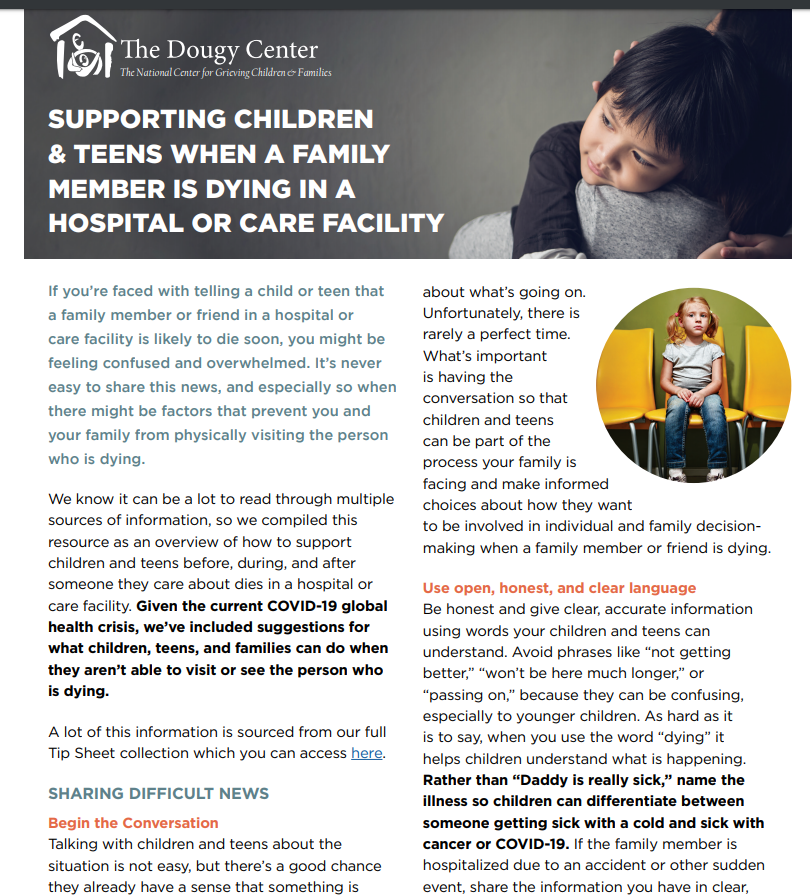 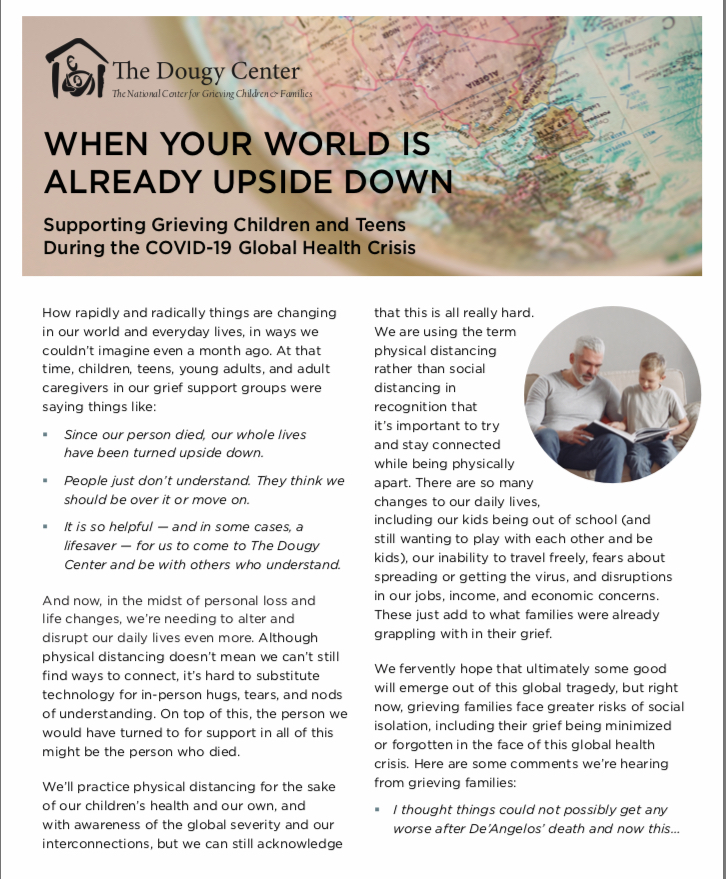 [Speaker Notes: JD -]
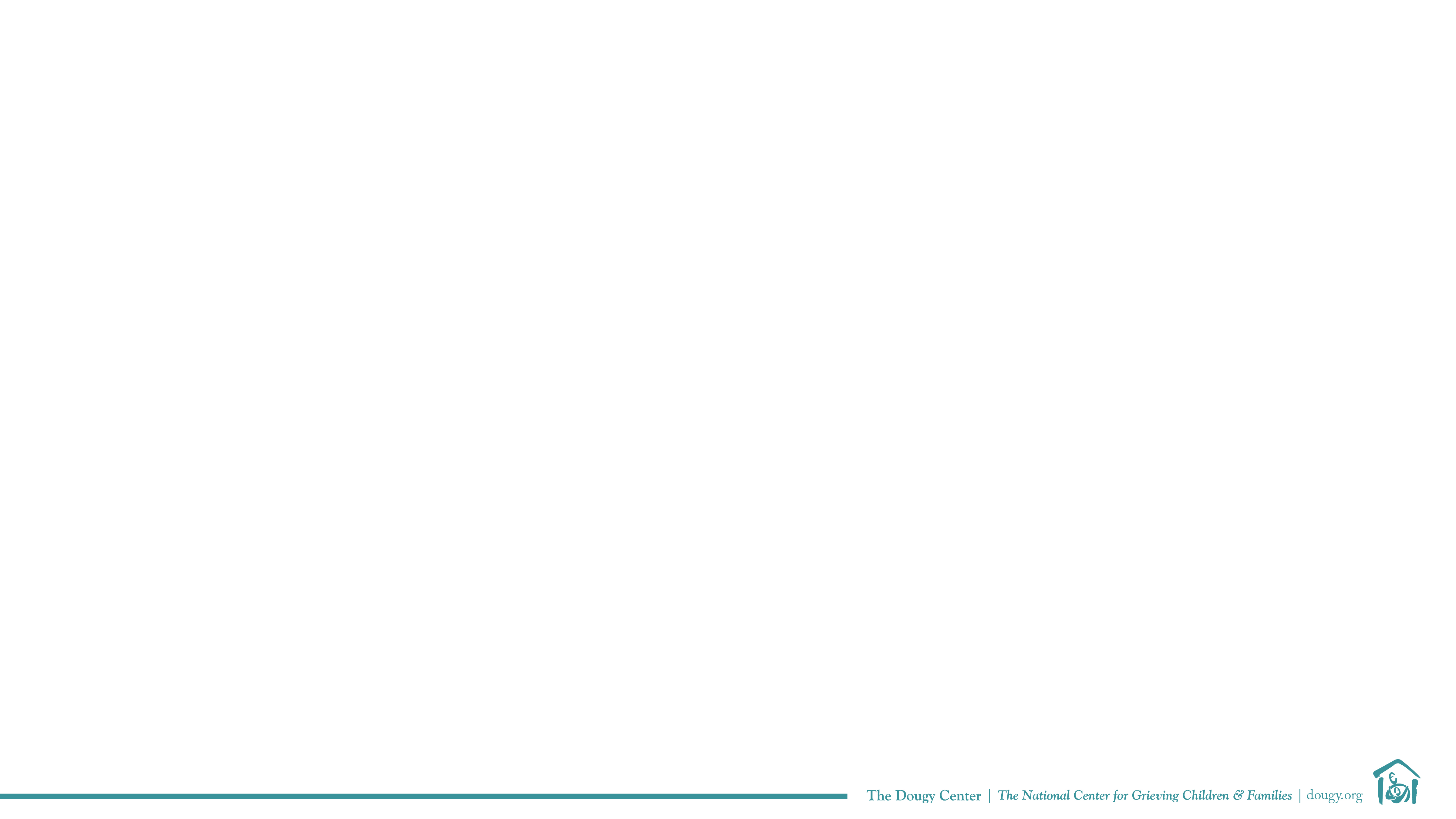 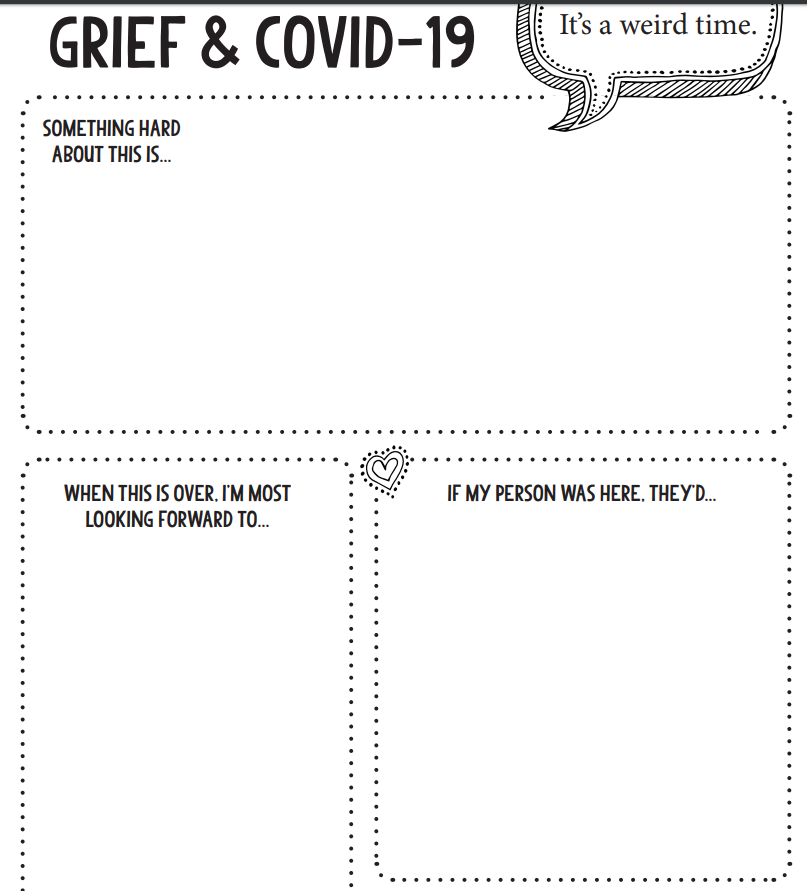 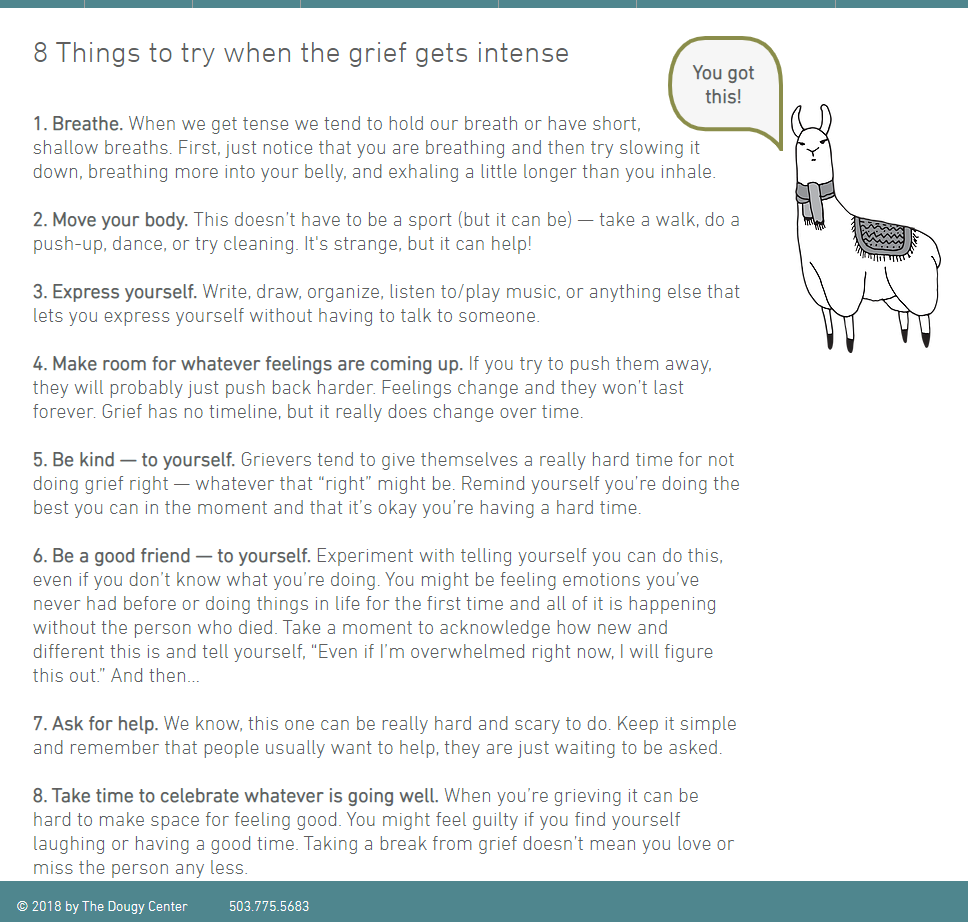 [Speaker Notes: JD -]
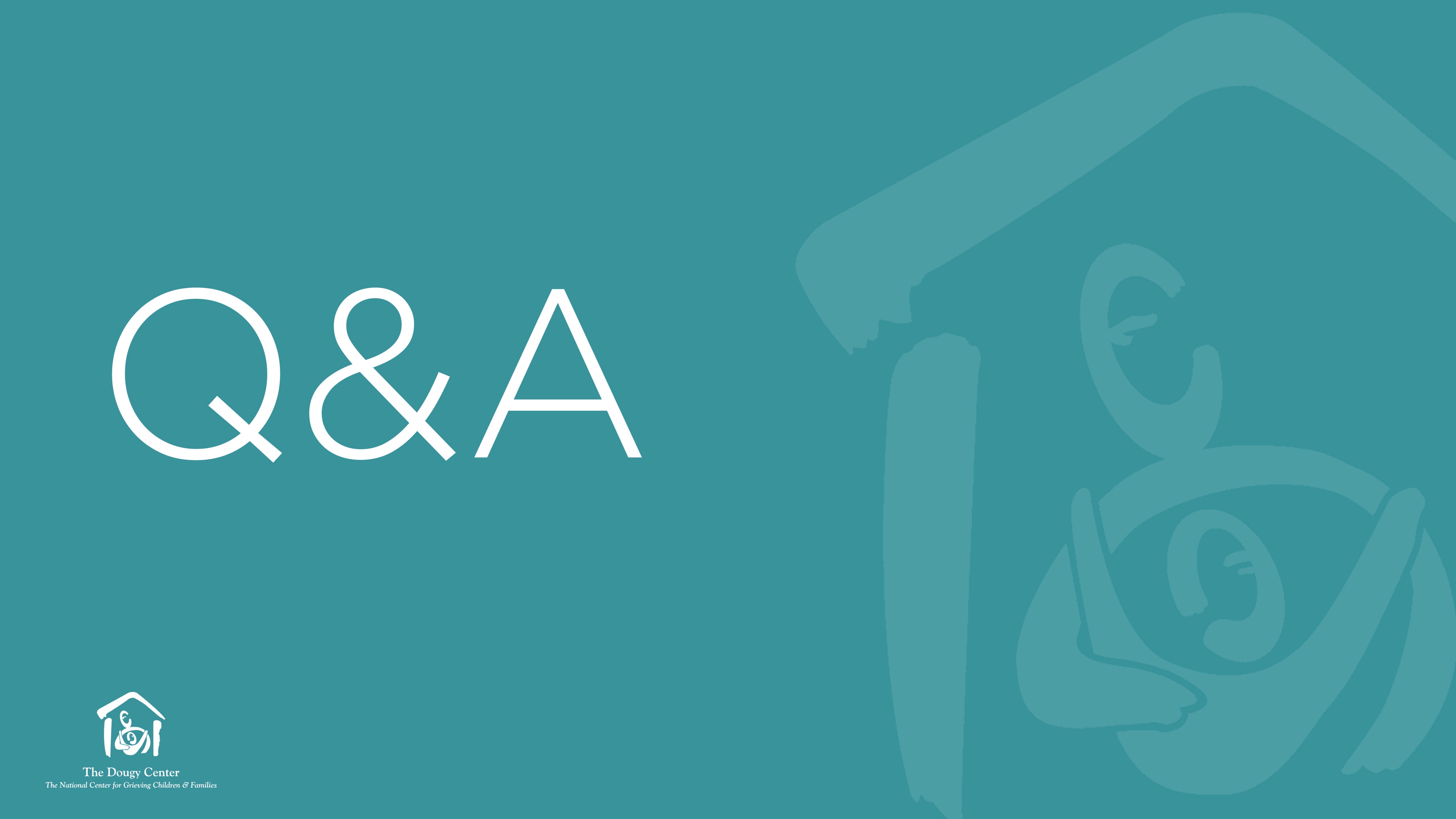 [Speaker Notes: Both]
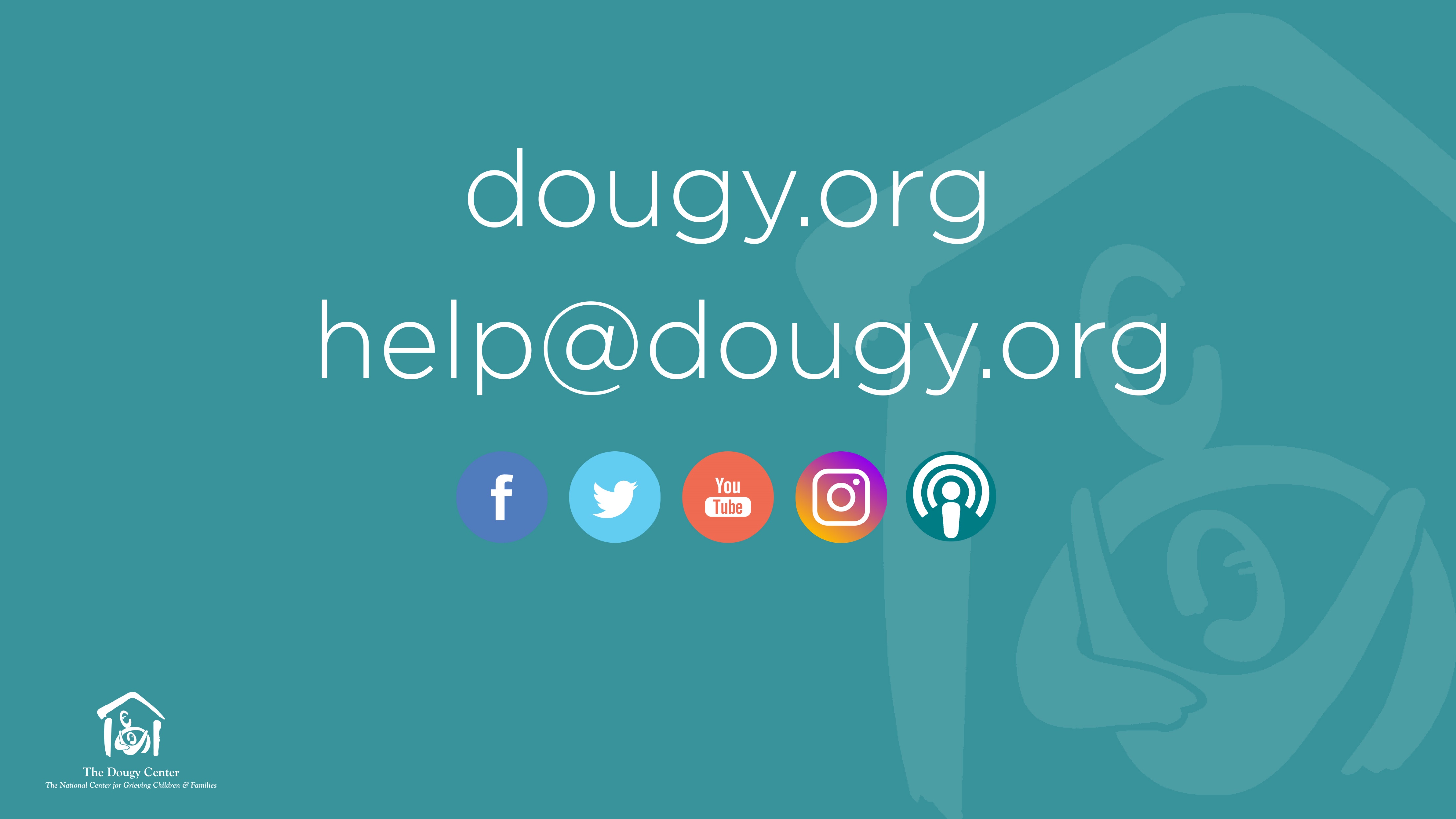 Programming During COVID and Beyond
Behavioral Health and Public HealthPrevention and Early Intervention, Crisis Supports, Outpatient MH TreatmentPresenters: Diana A. Brown, PEI CoordinatorRebecca Antillon, Program Coordinator
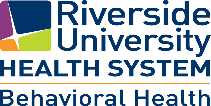 Prevention and Early Intervention
Mental Health Services Act
Goals of PEI
Increase community outreach and awareness regarding mental health within unserved and underserved populations.
Increase awareness of mental health topics and reduce discrimination.
Prevent the development of mental health issues by building protective factors and skills, increasing support, and reducing risk factors or stressors.
Address a condition early in its manifestation that is of relatively low intensity and is of relatively short duration (less than one year).
Services for all ages, with a focus on youth (51% for 0-25 y.o.)
All services are free of charge
Riverside Workplans: 1) MH Outreach, Awareness, & Stigma Reduction; 2) Parent Education & Support; 3) Early Intervention for Families in Schools; 4) TAY Project; 5) First Onset for Older Adults; 6) Trauma Exposed Services; 7) Underserved Cultural Populations
Community Education and Stigma ReductionPrograms
Toll Free 24/7 Helpline and 2-1-1
24/7 Crisis and suicide prevention hotline
Provides referrals and resource information
Information regarding County’s Response to COVID-19
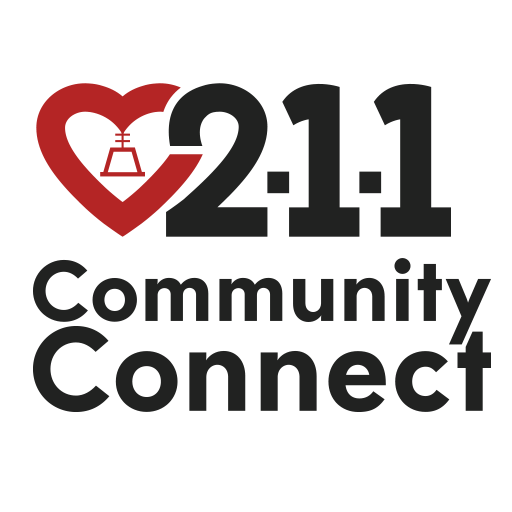 Community Connect
Contact: 	2-1-1
Serving: 	Riverside County
Promotores de Salud Mental
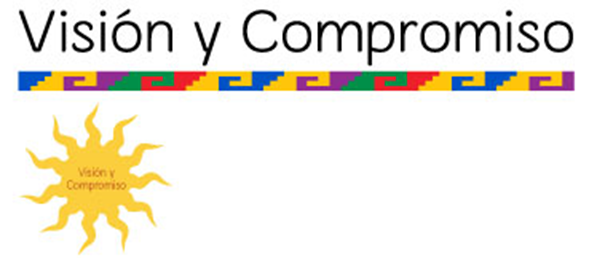 Provides virtual presentations on behavioral health topics and resources in Spanish
Visión y Compromiso
Contact: 	Marisela Blancas
	Marisela@visionycompromiso.org
Serving: 	Western and Desert Region
Community Mental Health Promotor Program
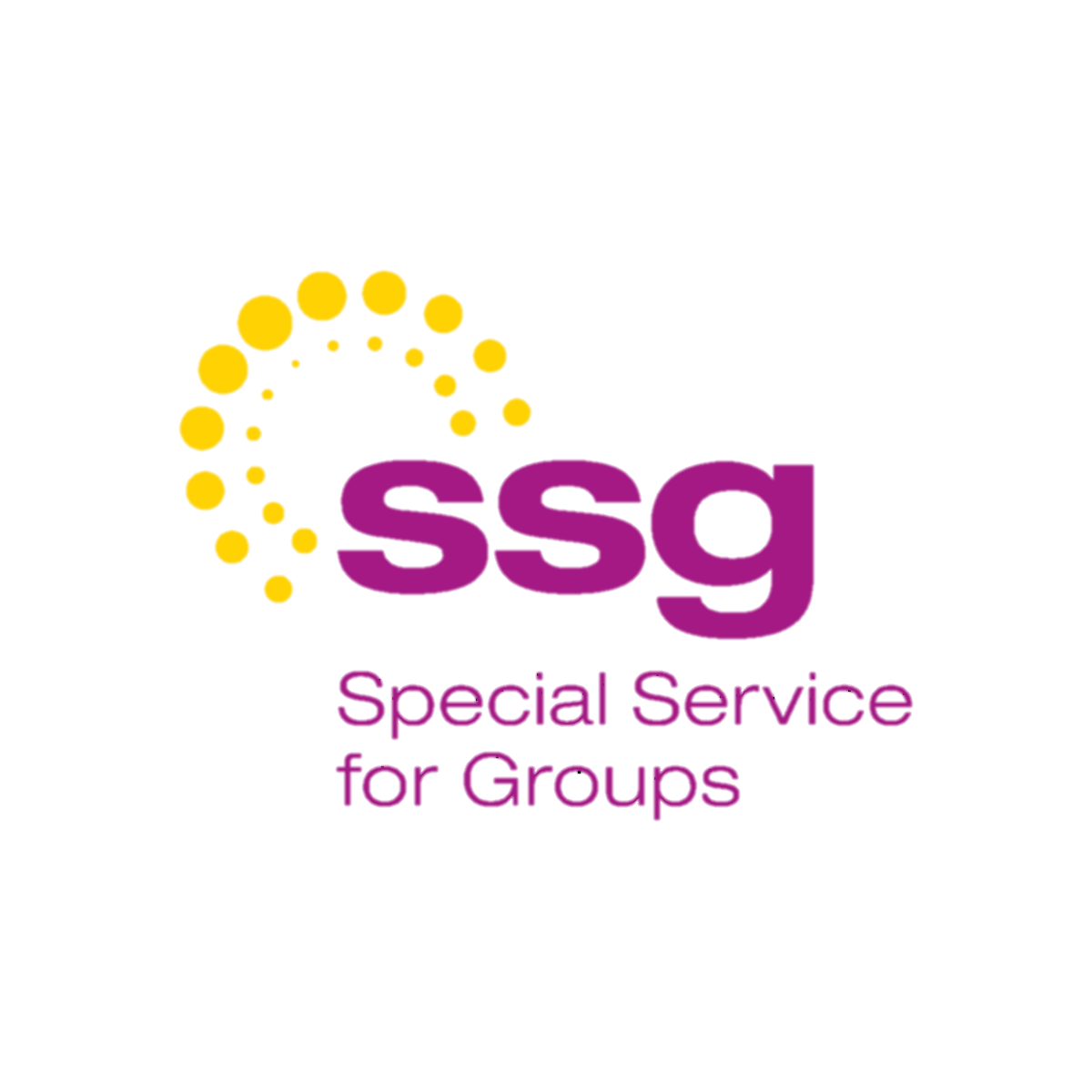 Asian American
Special Services for Groups
Contact: Estee Song
esteesong@apctc.org
Serving: Western and Mid-County Regions
Promotes awareness of mental health topics and resources specifically tailored to identified ethnic and cultural groups through virtual presentations
African American
African American Health Coalition
Contact: Linda Hart
Hartl.aamhc@gmail.com
Serving: Western, Mid-County and Desert Region
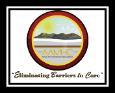 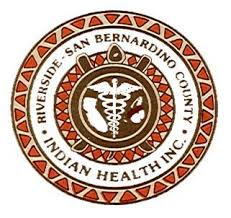 Native American
Riverside San Bernardino County Indian Health Inc.
Contact: Vernon Motschman
vmotschman@rsbcihi.org
Serving: Western, Mid-County and Desert Regions
Contact for Change
Virtual presentations in which two presenters share their lived experience with mental illness and their personal stories of recovery to reduce stigma and increase hope and help-seeking
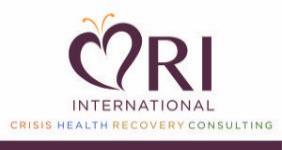 RI International
Contact: 	Ron Hoffman
	(951) 217-5517
	ron.hoffman@riinternational.com
Serving: 	Western, Mid-County, and Desert Regions
Parent and Family Education and SupportPrograms
Strengthening Families Program (SFP)
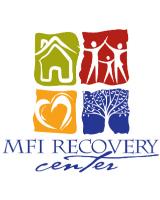 A virtual 14-week program for parents and families with children ages 6-11 
Focus is to help prevent teen problem behaviors and substance abuse, strengthen parenting skills, and build on family strengths 
Gift card and gift basket incentives upon completion
MFI Recovery
Contact: 	Cesia Alvarenga or 
	Maria Alcaraz
	951-683-6596 
CesiaAlvarenga@mfirecovery.com
MariaAlcaraz@mfirecovery.com
	@mfiriverside
	MFIRecovery
Serving: 	Western  and Mid-	County Regions
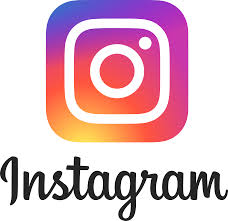 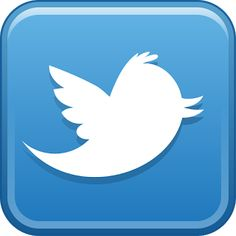 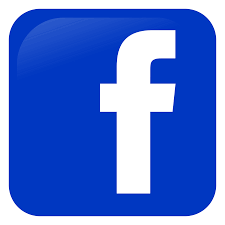 Riverside Latino Commission
Contact: 	Alan Mora-Lopez
	760-398-9000  
amora@latinocommission.com
Serving: 	Desert Region
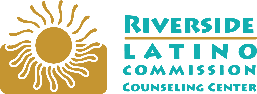 Triple P(Positive Parenting Program)
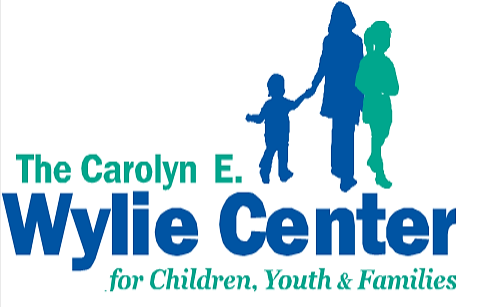 A virtual 8-week parent education program for parents and caregivers of children age   2-12 and adolescents age 12-16. 
Learn a variety of parenting skills and how to promote your child’s development. 
$20 gift card upon completion
The Carolyn E. Wylie Center
Contact: 	Lucinda Chagolla
	(951) 683-5193
	lchagolla@wyliecenter.org
	TheWylieCenter
Serving: 	Western, Mid-County, and Desert Regions
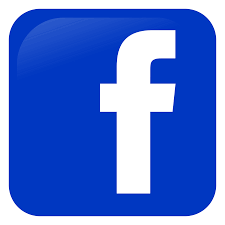 Transition Age Youth (TAY)Programs
Stress and Your Mood (SAYM)
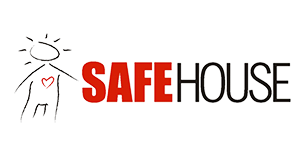 An early intervention program used to reduce and treat depression. Provided over 12-20 virtual sessions.
$20 gift card upon completion
Operation SafeHouse
Contact: 	Nicole Watson
	(760) 285-1740
	nwatson@operationsafehouse.org 
Serving:	Western, Mid-County, and Desert 	Regions
TAY Peer-to-Peer Services
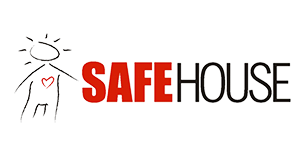 Virtual presentations of hope and recovery with TAY presenters to reduce stigma 
Virtual LGBTQ support groups 
Virtual Coping and Support Training for at-risk youth to help with suicide prevention ($20 gift card upon completion)
Operation SafeHouse
Contact: 	Nicole Watson
	(760) 285-1740
	nwatson@operationsafehouse.org 
	@CupofHappyEast
	@CupofHappyWest
Serving:	Western and Desert Regions
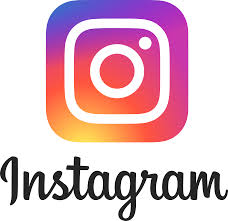 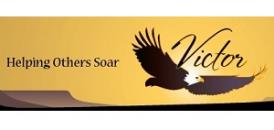 Victor Community Support Services
Contact: 	Shaterra Mahone
	(951) 436-5312	Shaterra.mahone@victor.org 
Serving:	Mid-County Region
Teen Suicide Awareness and Prevention Program
Live stream training for students on suicide prevention, self-care strategies and resources
Virtual Know the Signs Presentation for parents and school staff
Provide digital or mail out suicide prevention, mental health resources to families, students and school staff

For more information, please contact Rebecca Antillon at:
951-358-7171 or rantillon@ruhealth.org
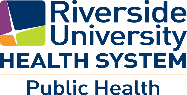 Older Adult Programs
Cognitive-Behavioral Therapy (CBT) for Late-Life Depression
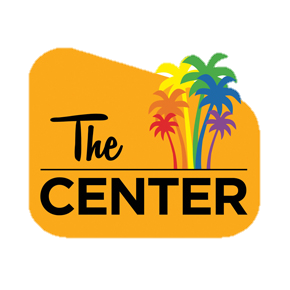 An early intervention program that focuses on structured problem-solving to reduce depression and suicide risk in older adults.
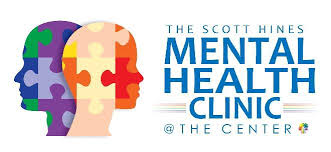 The Scott Hines Mental Health Clinic 
at The Center
Contact: 	(760) 416-7899 	
Serving:	Desert Region
Program to Encourage Active Rewarding Lives for Seniors (PEARLS)
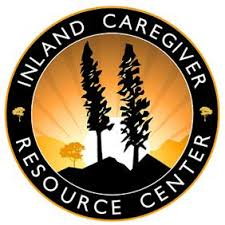 Virtual individual sessions over the course of 19-weeks for people 60 years or older who have minor depression.
Utilizes an empowering and skill-building approach.
Inland Caregiver Resource Center
Contact: 	(800) 675-6694 	
Serving:	Western, Mid-County, and Desert 	Regions
Care Pathways – Caregiver Support Groups
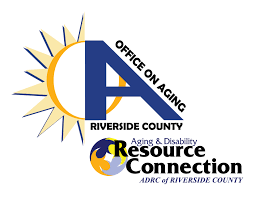 Provides virtual support groups for caregivers of seniors with mental illness, dementia, or receiving PEI services
Groups will be starting in July – contact for more information
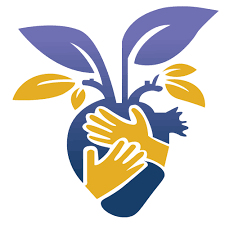 Riverside County Office on Aging
Contact: 	1-800-510-2020
Serving: 	Western, Mid-County, and Desert Regions
Specialized Ethnic Community Programs
Mamás y Bebés (Mothers & Babies)
Virtual 8-week individual or group support groups
A mood management course provided during and after pregnancy for women at risk of post-partum depression.
$50 gift card upon completion 
Free Diapers
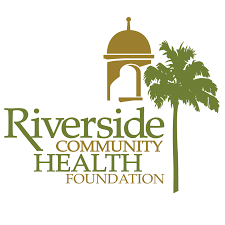 Riverside Community Health Foundation
Contact: 	Terri Akens 
	951-788-3471 ext. 137
	Terri@rchf.org
Serving: 	Mid-County Region
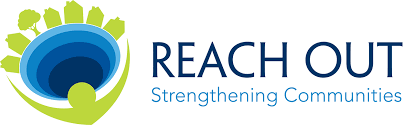 Reach Out
Contact: 	Gloria Lopez
	909-982-8641 
	Gloria@we-reachout.org
 Serving: 	Western Region
Keeping Intergenerational Ties in Ethnic Families (KITE)
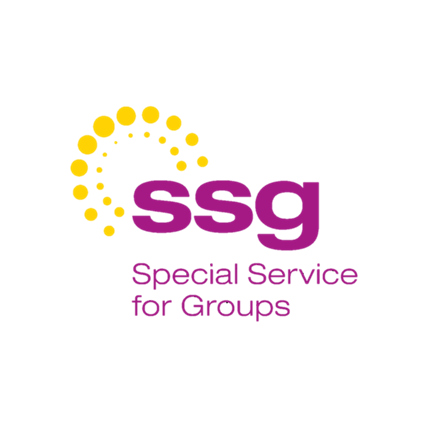 Virtual 10-session parent education groups for Asian-American Pacific Islander parents with school-aged children and adolescents (6-17) 
$40 gift card upon completion
Special Services for Groups
Contact: 	Karen Lim
	kchnglim@apctc.org
Serving: 	Western and Mid-County Regions
Training for School Staff, Community Organizations, and Parents
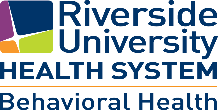 Available Now - Virtually
Mental Health 101

Self Care/Wellness during COVID
45-60 minutes

Know the Signs
Suicide prevention training
60 minutes
Available Later – when we can gather
safeTALK
ASIST
Mental Health First Aid
For Youth
For Adults
Crisis Services and Supports
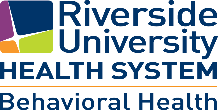 Mental Health Urgent Care
If you or someone close to you is experiencing troubling thoughts, feelings, or behaviors, and you would like to speak with someone today, call or walk into one of Riverside Counties 24/7 Mental Health Urgent Care locations anytime.  Someone who has been in your situation and knows how to help will be there to greet you. Whether you are in crisis or just need someone to talk to, all services are voluntary.  Counseling and nursing, as well as, psychiatric medications are available. 
All locations are open 24/7.  Call or walk-in.  No appointments needed.
All are welcome regardless of insurance type or ability to pay.

	Riverside (for adults ages 18 and over)
	9890 County Farm Rd. Bldg. 2
	Riverside, CA 92503
	(951) 509-2499

	Perris (Youth and Adults ages 13 and older)
	85 Ramona Expressway Suites 1-3
	Perris, CA 92571
	(951) 349-4195

	Palm Springs (Youth and Adults ages 13 and older)
	2500 N Palm Canyon Dr. Suite A4
	Palm Springs, CA 92262
	(442) 268-7000
Community Response Evaluation and Support Team (CREST)
CREST units work collaboratively with local Police and Sheriff Departments to decrease the need for inpatient hospitalizations as well as decreasing the amount of time that law enforcement personnel are dedicating to consumers in psychiatric crisis. Any age person that is experiencing a psychiatric crisis.
Those with insurance and those without.
Schools can call the team directly:
Crisis Call Center 888-374-1113
RUHS-BH Outpatient Services
CARES Line Phone: (800) 706-7500 The Community Access, Referral, Evaluation and Support line (CARES Line) is available Monday-Friday 8am – 5pm and answered by licensed clinicians who provide support and crisis intervention, as well as connections to outpatient, inpatient and community resources. After hours service is available to refer individuals across Riverside County with appropriate mental health resources in their area. This resource provides information and referrals for Medi-Cal beneficiaries seeking Mental Health Services in English and Spanish.

Substance Use CARES Line (24/7 in English and Spanish) Phone: (800) 499-3008
Take My Hand App
The following is a hyperlink to RUHS-BH Live Peer Chat, Take My Hand at www.takemyhand.co (and yes, the “m” is missing on purpose).   It is a free on-line chat service that encourages any community member to reach out and chat.  It is operated by an All-Peer Support staff.  Peer Support Specialists are on-line 24/7 to assist and support anyone who is looking for someone to talk to, a resource in the community and to create a sense of belonging, in a time when many are feeling very isolated and alone.  If you know anyone who may benefit from this unique service, someone who may not want to talk on the phone or use face-to-face “skype-style” communication, Peer Support is just a click away.
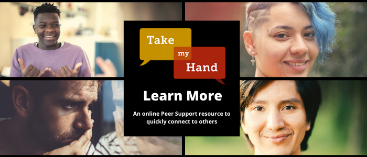 Essential Staff Crisis Support Line
Crisis/Support Lines
National Suicide Prevention Lifeline
1-800-273-8255

Crisis Text Line
Text “Home” to 741741

HELPline/211
951-686-HELP (4357)

What’s Up Safehouse Text line
Text SHHELP to 844-204-0880 

Trevor Project (LGBTQ Youth)
866-4-U-TREVOR (866-488-7386)
RUHS – Public Health
COVID-19 Information and Resources
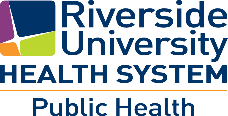 Website
https://rivcoph.org/coronavirus
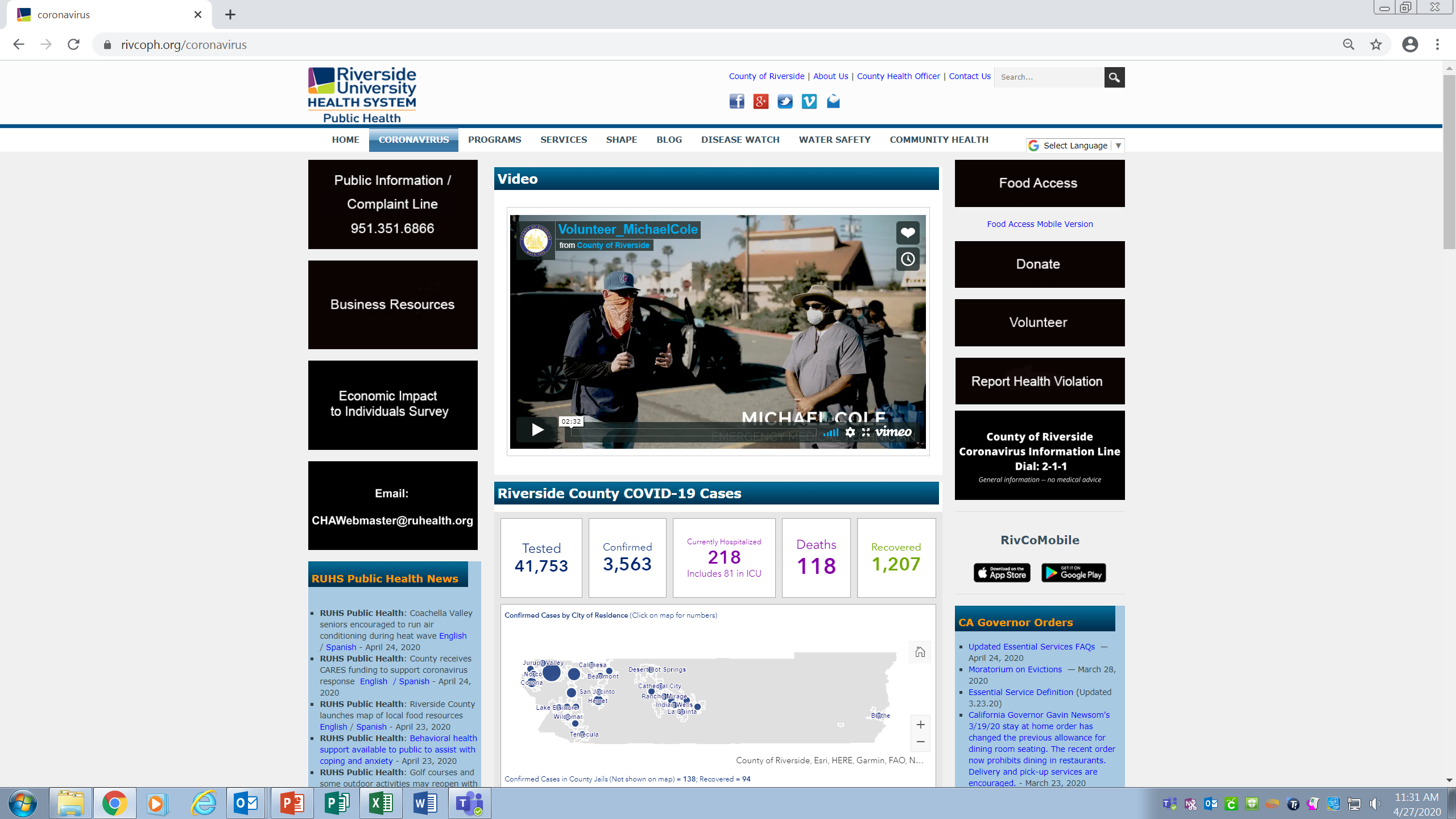 The webpage was developed to provide current and comprehensive information on  COVID-19 related issues in Riverside County.
This includes updated case numbers, local  public health orders, and resources.
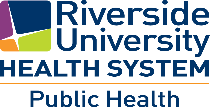 Website
https://rivcoph.org/coronavirus
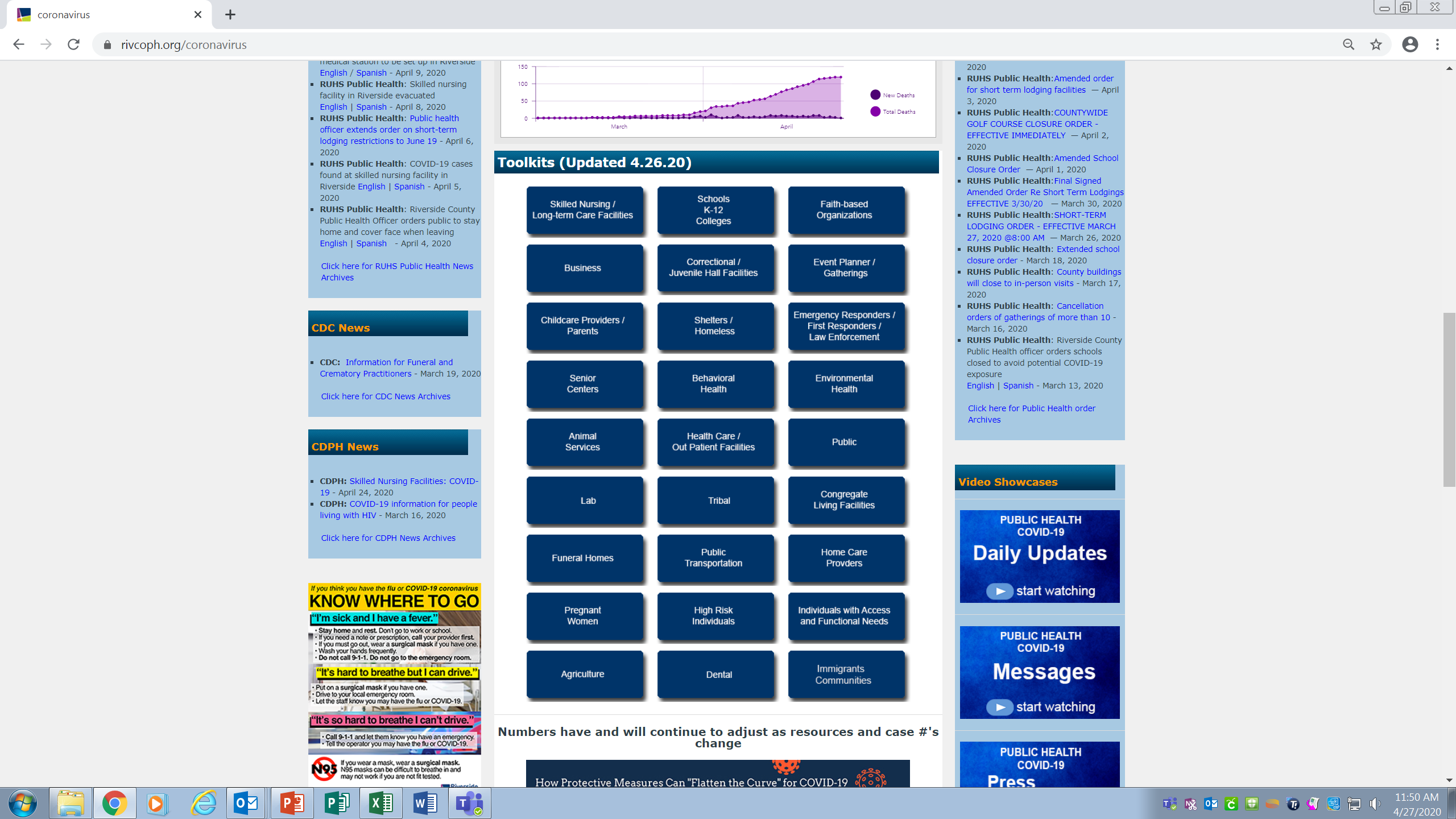 As part of our ongoing effort to provide accurate information to the public, we have created toolkits specific to organizations/ populations within Riverside County.  Each toolkit includes information such as sanitizing and hygiene guidelines, orders and recommendations.  The toolkits are updated frequently as new information becomes available.
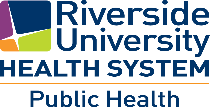 Website
https://rivcoph.org/coronavirus
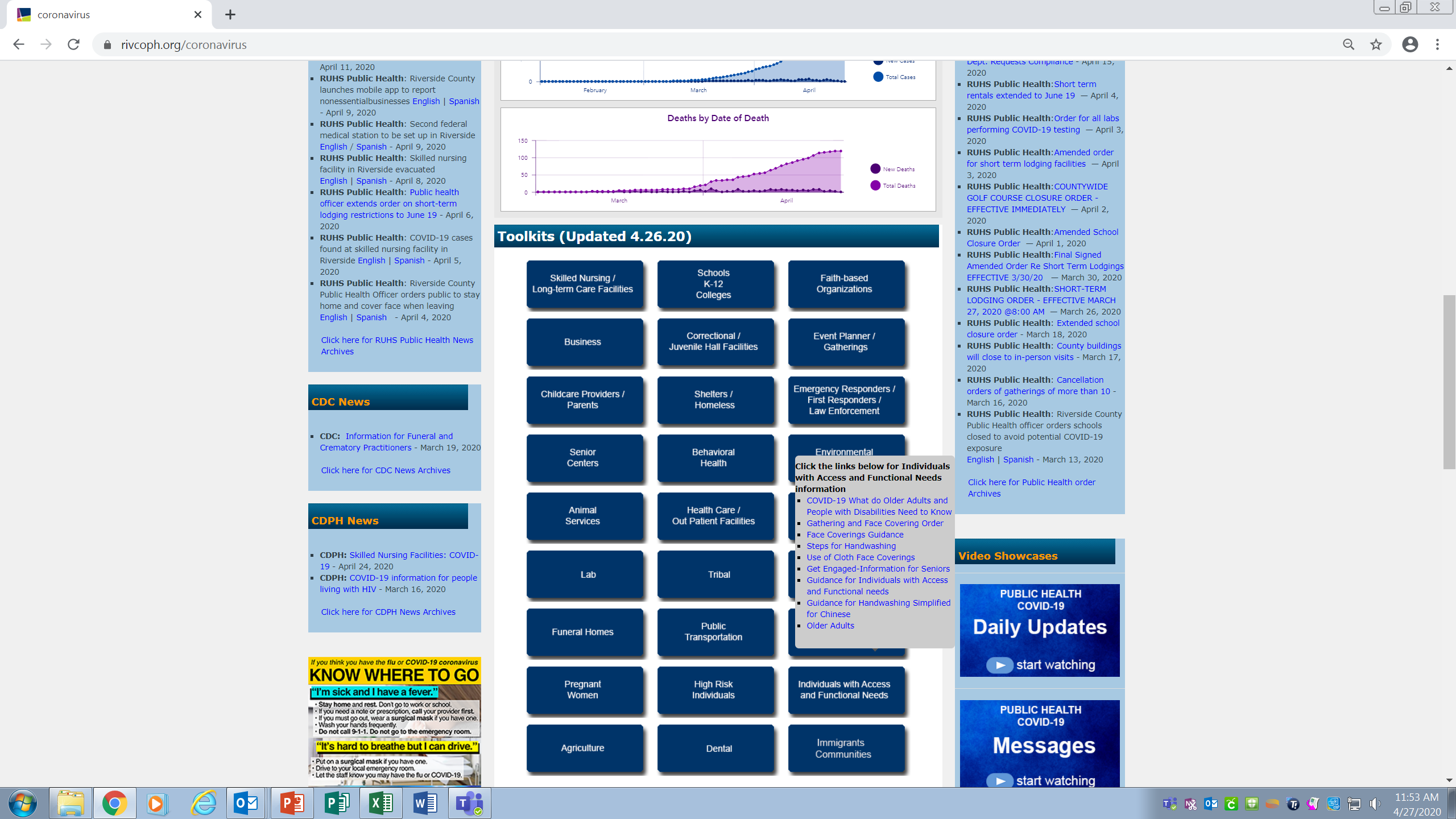 When you click on a toolkit, a pop up screen will appear.
Each screen will include links, or PDF documents addressing various resources or needs that are specific to that population/organization. In many cases, translated information is also included.
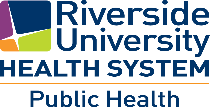 Website
https://rivcoph.org/coronavirus
ADDITIONAL RESOURCES
Expanded COVID-19 Testing (Riverside County residents)
800-945-6171 

General COVID-19 Resources/Information	Riverside County Complaint Line
211 or 800-464-1123			951-351-6866

Medi-Cal, CalFresh, CalWorks Enrollment
877-410-8827 
http://dpss.co.riverside.ca.us/self-sufficiency 


Domestic Violence Resources
Alternatives to Domestic Violence - 951-320-1370
Shelter from the Storm (Palm Desert) - 760-328-7233

Homeless Resources
Path of Life Ministries Access Shelter
951-462-9822 – western/mid region
760-601-5424 – eastern region
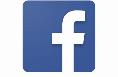 Follow us on Facebook!
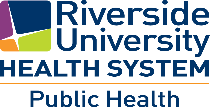 Dr. Yuri Nava- School Counselor 
Riverside Poly High School

Adjunct Professor-La Sierra University School Psychology & Counseling Program

ynava@riversideunified.org 
ynava@lasierra.edu 
951-788-7203 x 64217 



Throughout time there have always been individuals who have counseled others. For our purposes, counseling refers to a profession whose primary purpose is to help individuals improve the overall quality of their lives academically, socially, emotionally, and for their future dreams and aspirations ~ SOE Beliefs
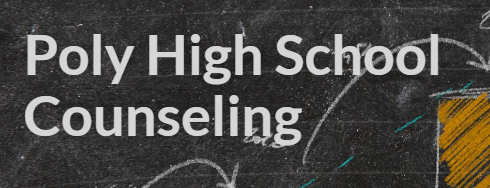 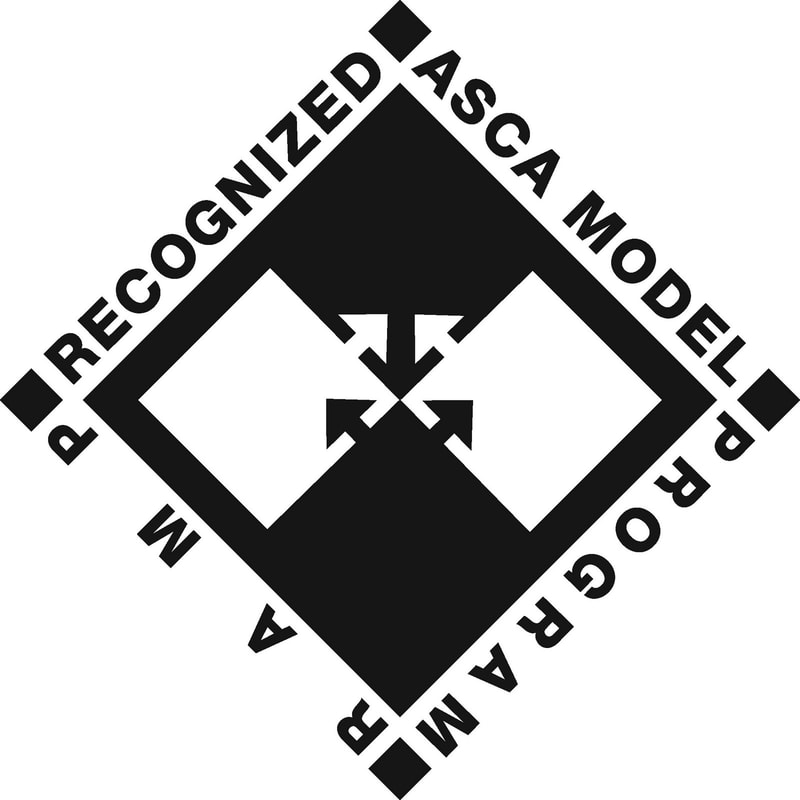 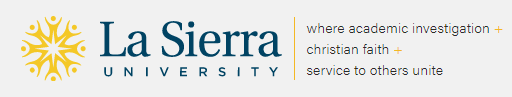 [Speaker Notes: i will share that I run a grief group at Poly and have run them also at the MS and Elementary level 

every single handout will be on the rcec.us website, if you haven't already created an account- your going to want to create it NOW 

these activities can be used with students who have lost someone due to COVID-19 or with students experiencing loss due to the school closure 

they are adaptable and practical and you can customize the handouts with your school logo or information  on the sheets]
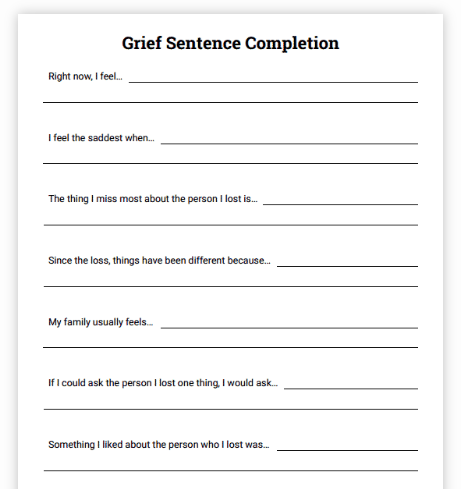 Three Simple Grief Activities During Covid-19 MS/HS - TherapistAid.com

The Good Bye Letter ~ English/Spanish 
For a person or pet
For the school closure 
Grief Sentence Completion- English/Spanish 
For a person or pet
For the school closure
Individual check ins or with multiple students
Stages of Grief- English/Spanish 
Individual check ins or with multiple students
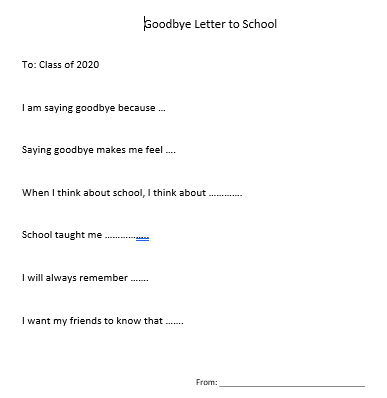 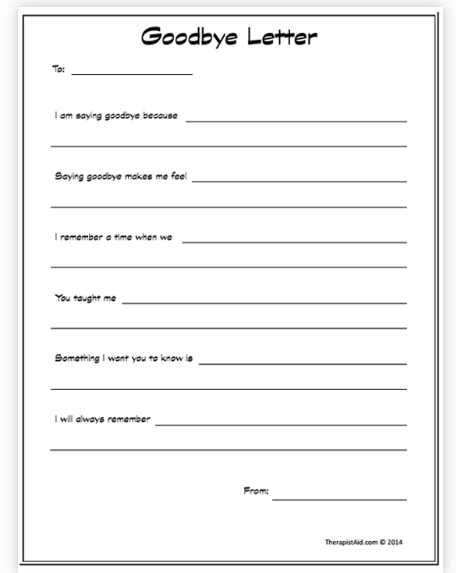 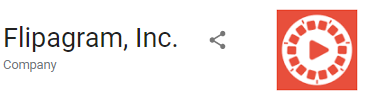 [Speaker Notes: these help us as SC’s as well because I know that sometimes it's uncomfortable to talk about grief and loss, we don't know what to say ,etc 
Help children and adolescents process their grief using the Goodbye Letter writing exercise. Your students will be asked to describe who they are grieving or what they are grieving, special memories with that person or place , and lessons learned from the relationship or best memories of school 
The goal of this grief worksheet is to build positive meaning associated with the lost relationship, and to begin moving toward closure. This worksheet will be helpful with children and adolescents who have difficulty talking openly about their loss.
these three simple activities can be done synchronously and asynchronously. - you can ask your students to email you the answers- and you can give feedback, you can video conference with them, you can meet with them in peer groups formerly known as Group Counseling. The difference in group counseling in brick and mortar and counseling during COVID-19 is that prior to the closure we always ran closed groups. Now we have to think of our peer support groups as open groups that anyone can join to share feelings and thoughts and learn from each other collectively. 
you can do these with your own caseload and open it can be per grade level or all of your students. Remember that not just your seniors are grieving school being closed. Lets not forget about all our other students whome school was a place to see their friends and have their cup filled with those relationships. They are grieving too 
I suggest using this worksheet as an education piece, encouraging your students to explore how they have personally experienced the stages. Try pairing this worksheet with the My Stages of Grief worksheet to increase their involvement.
you can create a collage of these - with the students who participate and create a digital “Good Bye Video” using Flipagram 
students can film themselves, they can post it to their to their social media, you can repost with permission to your schools social media for anyone who wants to particiapte, it becomes a way to validate what our students are feelings. You can make this a social media campaign and customize the forms to be related to the school closure - our students never to to say good bye . Right now alog of people are posting those fillable blank forms on their Instagram accounts. 
I held office hours last week and the students who joined, we used the grief sentence completion as our chat guide. Students were able to express themselves and felt so good to be there for each other. We know that helping others during grief is helpful for our students. It gives them a sense of purpose and relief. 
can also send to students through Remind and they can send back individually or share with the group- allows flexbility]
Three Simple Grief Activities During Covid-19 - Elementary

Read a Book ~ Tier 1 (School Wide) 
The Fall of Freddy the Leaf (
Live or Pre-Recorded

Restorative Questions or Elmo Video~ Tier 2 (Multiple Students)
Peer Support Groups
Include a video~ Psychoeducation
Students can type, answer in emojis, or bitmojis
Example “Share what your feeling with a picture”

Grief Sentence Completion~ Tier 3 (Individually)
Can be used for individuals or regarding school closure

Activity Resource Handbook
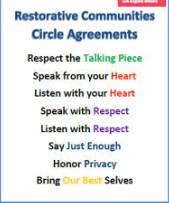 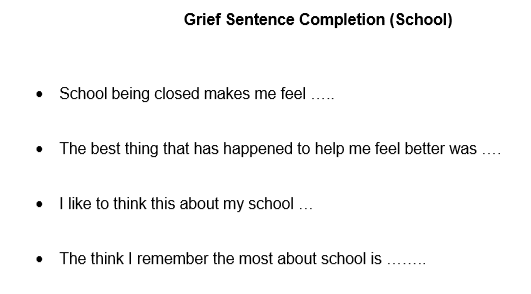 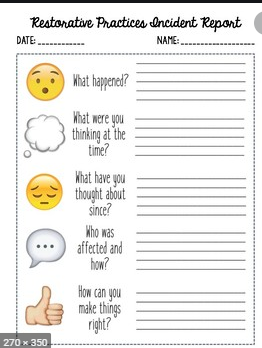 [Speaker Notes: if you pre record- have a surprise guest “puppet” children love stuffed animals surprise guests. It could be your school mascot plush or whatever you have at home. They would help with the process questions at the end  

this can be adjusted for everyone's comfort level- if you are more comfortable talking to studetns about grief you can do this live, if you are not, you can pre record and create your own youtube channel where students and parents can access the reading later

any of these can be synchronously or asynchronously and across all three tiers 1-3 

VIDEO
In a televised segment, Katie Couric speaks with Dr. Jeanette Betancourt and Sesame Street's Elmo about how children cope with grief. Review the video and identify segments that will help your students further understand grief. Show the selected segments to the class after your initial conversation. Extend the conversation by discussing the things Elmo learned about grief when he lost someone close to him.
www.cbsnews.com/video/watch/?id=6392732n]
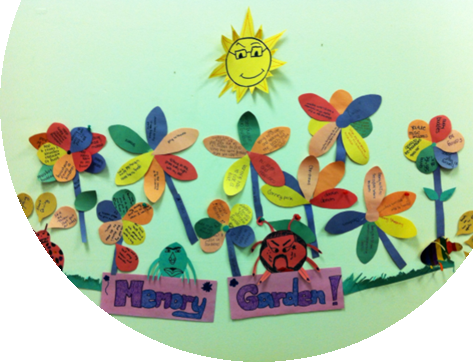 OTHER GRIEF ACTIVITIES

rief Activities
Digital Memory Mural Collage
Digital Memory Book
Digital Memory Video
Tools
Canva
Flipagram
Flipchart 
Slidely
Instagram Collage
Google Slides
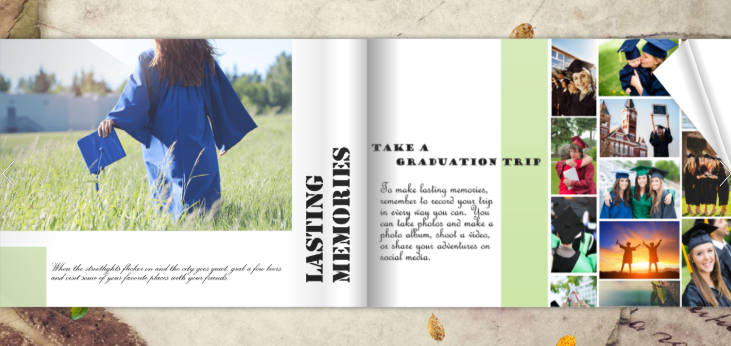 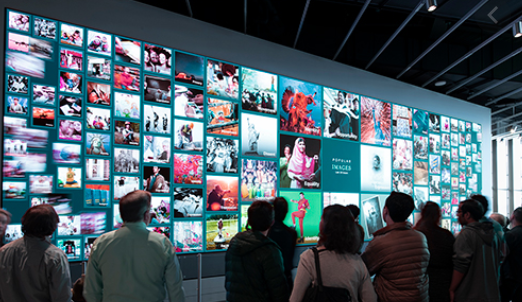 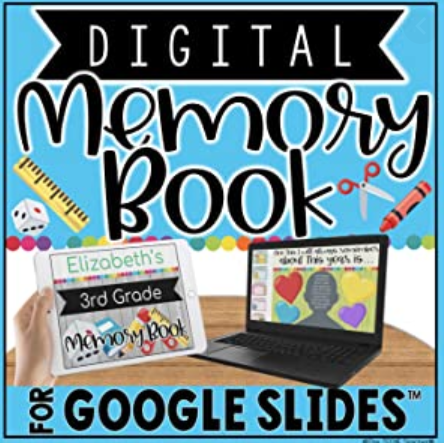 [Speaker Notes: can be done individually or in groups 

can be done as worksheets, homework assignments, and adapted for different age levels 

Digital Memory Mural Collage- perfect for school closure, students can share all the images related to school and what school means to them, seniors can do this for graduation or senior year - then they can take turns sharing and post to social media. students can share their top 3-5 images and explain what they mean 
Digital Memory Book- create a collage of pictures of their loved one or school. this is one picture at a time. students can share their pictures and why they chose them- share out individually or small groups. You can then put them together to make one for your groups 
Digital Memory Video - a video that includes audio (songs) or videos from the person or school. These are part of the collage and students can incorporate a song that is like their anthem about school or if doing this of a person then their favorite song.  you can select time frame like 1 min or 2 min for each students- this is something students can share with freinds and family, post on social media]
Know the Signs During COVID-19
Images
Lethal Language
 Other Warning Signs
Making Preparations

What Can You Do ?
Be Preventative
Educate Parents/Students on signs of crisis/suicide 
Smore Newsletter to Parents
Smore Newsletter or Video to Students
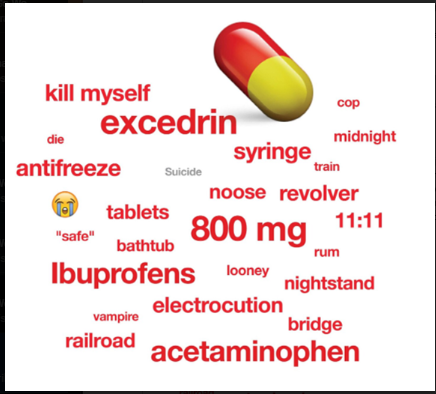 [Speaker Notes: t's also super important to be familiar with what key words or emojis youth may use that signal lethality or harm to self or others. Research by the National Crisis Text Line skimmed 129 million words in their chat and they found that the Pill Emoji, crying face emoji, now there are also other emojis such as the syringe. Also, the words you should look for are the words that are the mode of attempting harm rather than words like depressed or sad. Words that are the mode of attempting harm are pictured here... MG for example which means milligrams and could signal substance abuse or overdose. here is the link to the research which even breaks down data by state.

Lethal language is predictive. Crisis Text Lines use Artificial Intelligence to triage texters so it can support people at risk for suicide within seconds. Through machine learning, it has learned that when a texter uses the words “Excedrin,” “Ibuprofens” and “800mg,” the conversation is more likely to lead to an active rescue.

Making preparations: Often, a person considering suicide will begin to put his or her personal business in order. This might include calling/textingfriends and family members, giving away personal possessions or telling others what will go to them, cleaning up his or her room or home. Some students will  write a note before committing suicide. And they will say something I am writing a letter to my family, or im leaving a note for my parents, 

When you ask the student o what have you been doing? And they say things like “getting ready” and when you ask “getting ready for what” and they cant answer- its important to follow up with the parent and ask if there is an event or if they have noticed something strange. 

talk to your principal about having a parent forum, parent virtual group meeting, or sending out a newsletter.. Empower our parents and students to know what these warning signs are so that they can get help if someon they know is struggling with grief. It is a myth that talking about grief or suicide will lead to grief or suicide. Talking about it allows for validation, it allows for the student to feel SEEN, Heard, and buys time to then talk, process, have a plan, and get help.]
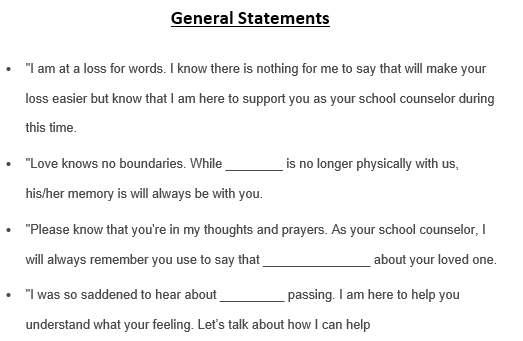 TIPS WHAT TO SAY/WHAT QUESTIONS TO ASK

Considerations
Age
How close they where they to their loved one
Curiosity 
Assess For Understanding
Be Honest & Straightforward
Don't use euphemisms 
Validate emotions
Reassure, Reassure, Reassure
Death was not their fault
Death was not a choice
They are safe and their family is safe
What they can control to prevent COVID-19 spread
You will be honest and keep them informed 
Prepare them for customary rituals 
 If you think it’s necessary, help them to decide what they will say and/or share if people ask them about their loved one’s death.
Help them identify other support people who they feel comfortable talking with
WHAT TO AVOID
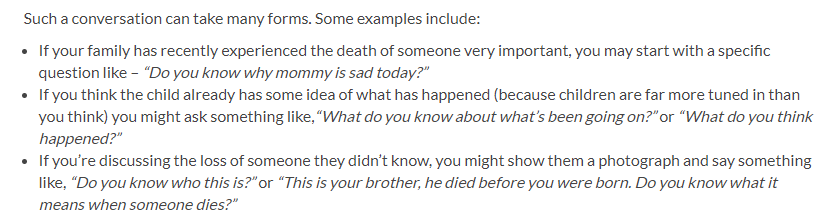 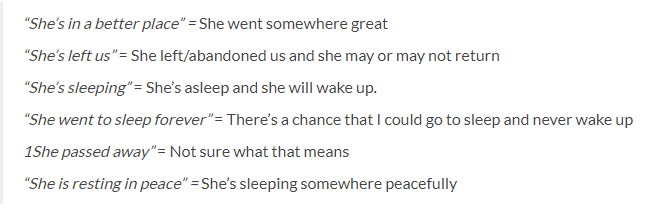 [Speaker Notes: 1) As a caring and loving SC, you likely already have the qualities necessary to navigate this situation
(2) Qualities like reliability, consistency, warmth, and openness are far more beneficial to the child’s well-being than having the perfect words and right answers.
(3) I can’t tell you exactly what to say, but I can offer you tips on talking to kids about death and grief.


What to Avoid Writing
There are both inappropriate and overused messages of sympathy that should be avoided. The following cliched or insensitive messages may offend, confuse, or generally harm the grieving person. This is not a time to display your own pride or be shallow. Do not use the following ten types of messages of sympathy:
"He had a good life." While this isn't necessarily offensive, it is overused. On top of that, saying that the deceased had a good life may not even be true.
"That is not fair that ________ died. Why did it have to be him? He didn't deserve to die. He was a better man than most. It's just not fair." This type of message honing in on the unfairness only focuses on the pain that the living is already dealing with and doesn't do anything to help with the healing process.
"He is finally getting some rest now. He feels no pain because he is in a better place." This is not necessarily offensive, but rather, again, is cliched and overused. Chances are the receiver has heard these phrases a few times already.
"At least he was able to live a good, pleasurable, full life. He lived much longer than some." This message is similar to the one above and bringing up the fact that one lived a long life, regardless of how long, is unnecessary because that person's life is never going to be long enough.
"I know how you feel. You'll get over it. Time heals all wounds." This comes off as insensitive and offers very little consolation to the receiver.
"Try to stay positive. Everything works together for a reason." This may come off as a bit condescending to the receiver. If not that, it's unhelpful to hear in the mourning process.
"At least you're still alive, you have to be grateful for that." The focus should never be on the receiver directly but rather their relationship to the deceased and their mourning process.
"I guess it was just his time to go." Again, this is unhelpful, unnecessary, and insensitive to say this, regardless of its truth (which can't be verified, anyway).
"You should get over this in a couple of weeks. He will be a faded memory and you will move on with your life." While these things may or may not happen, it's again very insensitive to dictate whether someone will "get over" something, especially something as serious and tragic as a death in an arbitrary amount of time.
"I hated the jerk anyway. I'm glad he's dead." Self-explanatory.]
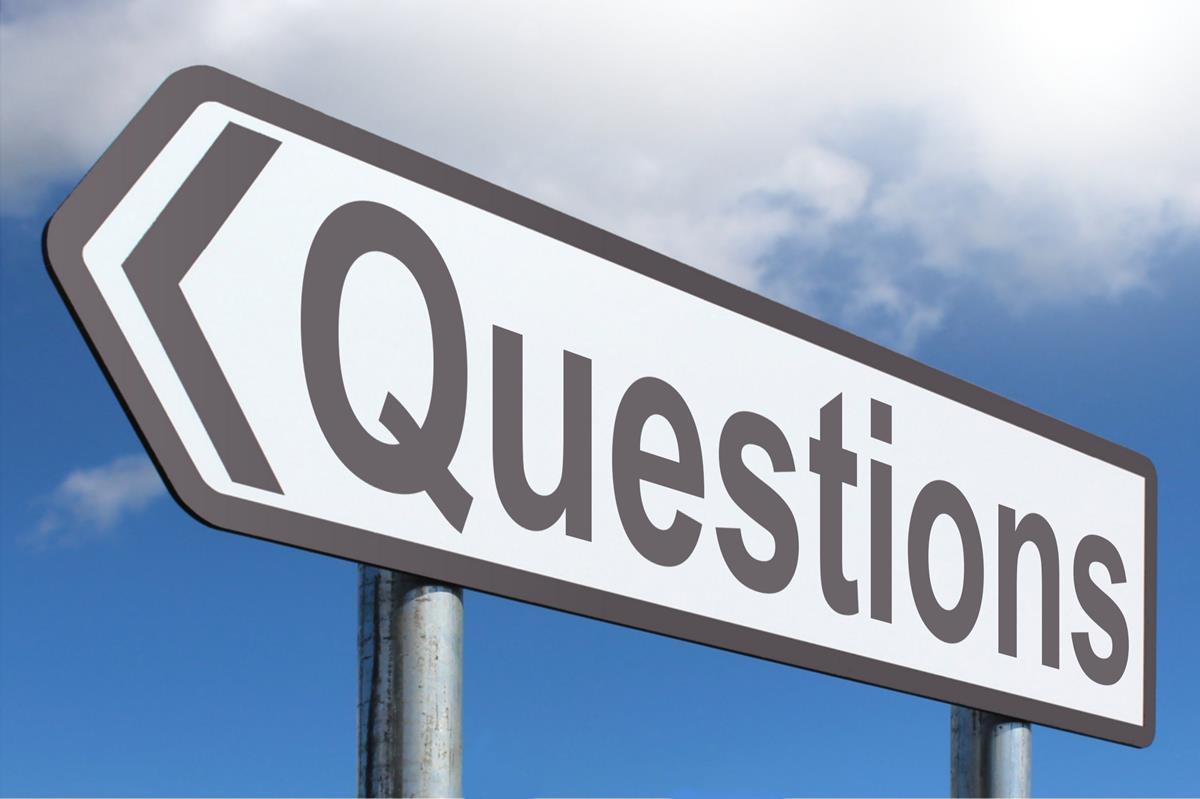 Dr. Yuri Nava- School Counselor 
Riverside Poly High School

Adjunct Professor-La Sierra University School Psychology & Counseling Program

ynava@riversideunified.org 
ynava@lasierra.edu 
951-788-7203 x 64217
Round of Applause for our Presenters!!
Jana DeCristofaro
	Dougy Center

Diana Brown
	RUHS-Behavioral Health

Rebecca Antillon
	RUHS-Behavioral Health

 Dr. Yuri Nava
	Riverside Unified School District
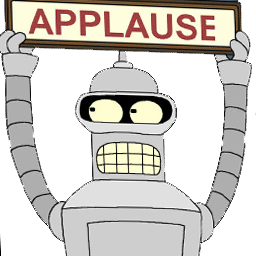 [Speaker Notes: Castro Slide]
We are here to support you!
Please reach out to College and Career Readiness with any needs at your school site, professional development topics, or general questions at:

Catalina Cifuentes          ccifuentes@rcoe.us 
Dr. Pedro Caro                 pcaro@rcoe.us
[Speaker Notes: Castro Slide]
FOR MORE INFORMATION AND RESOURCES PLEASE VISIT US @
www.rcec.us
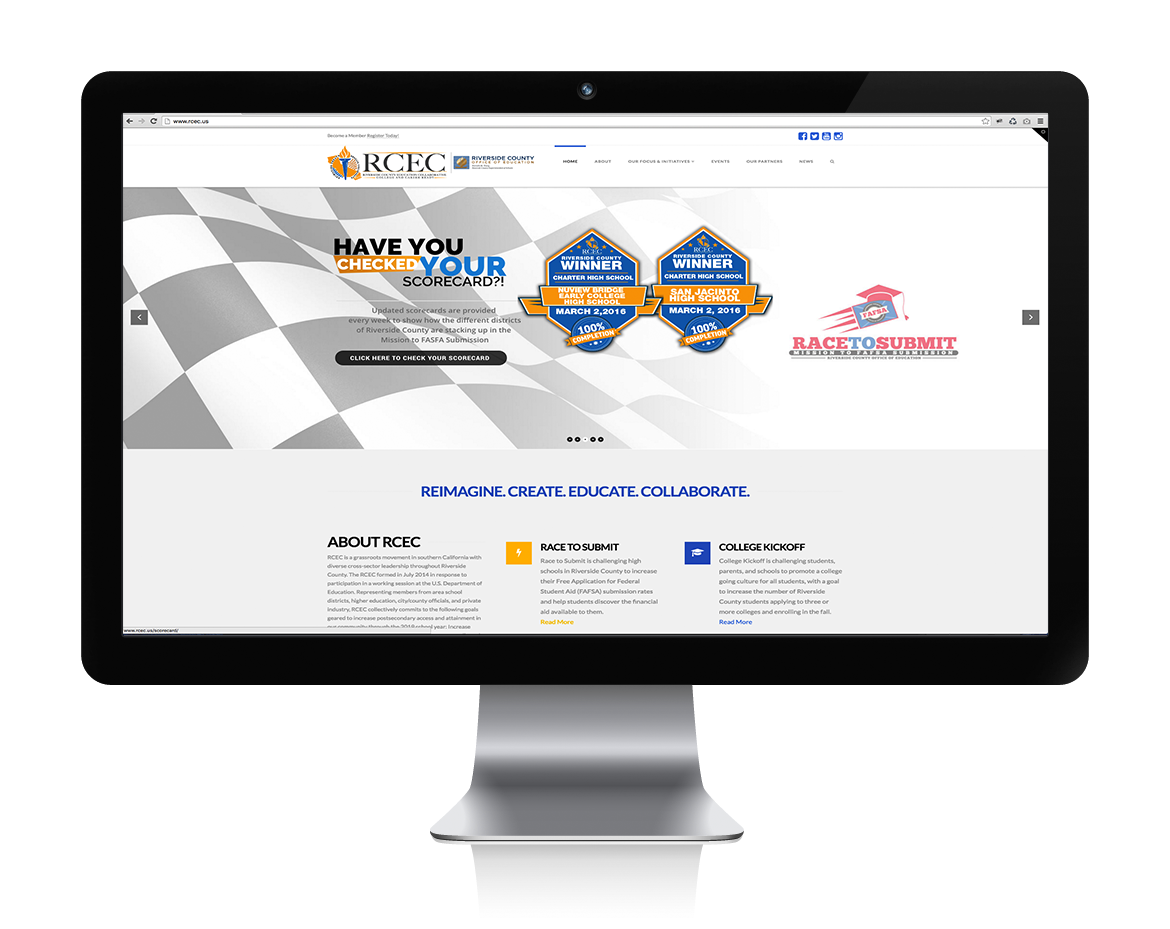 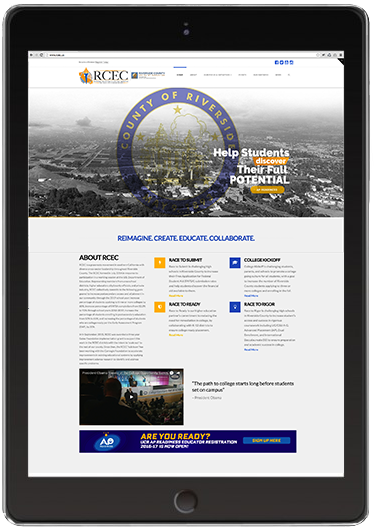 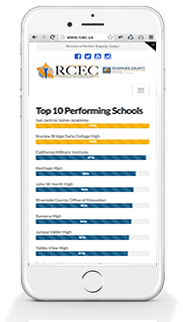 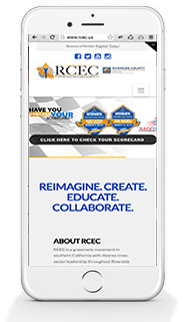 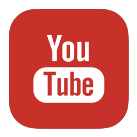 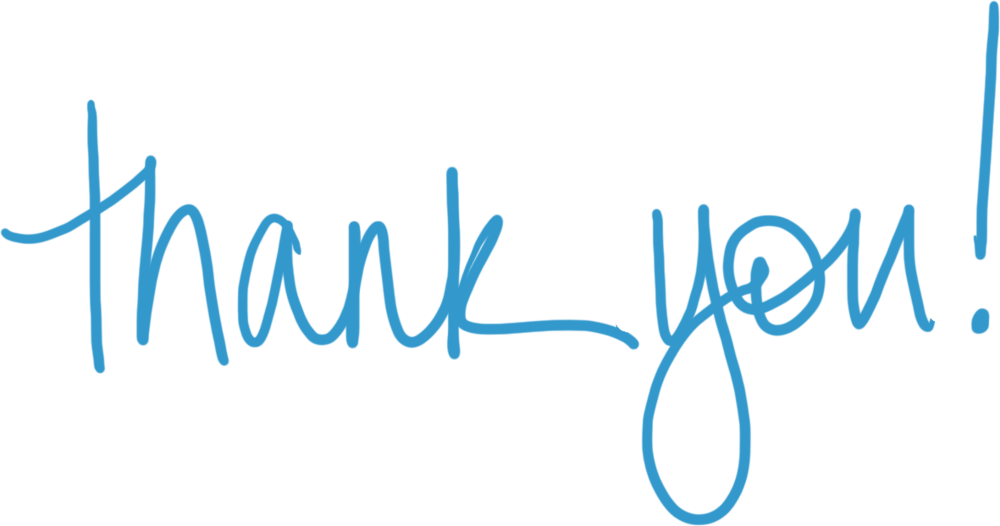 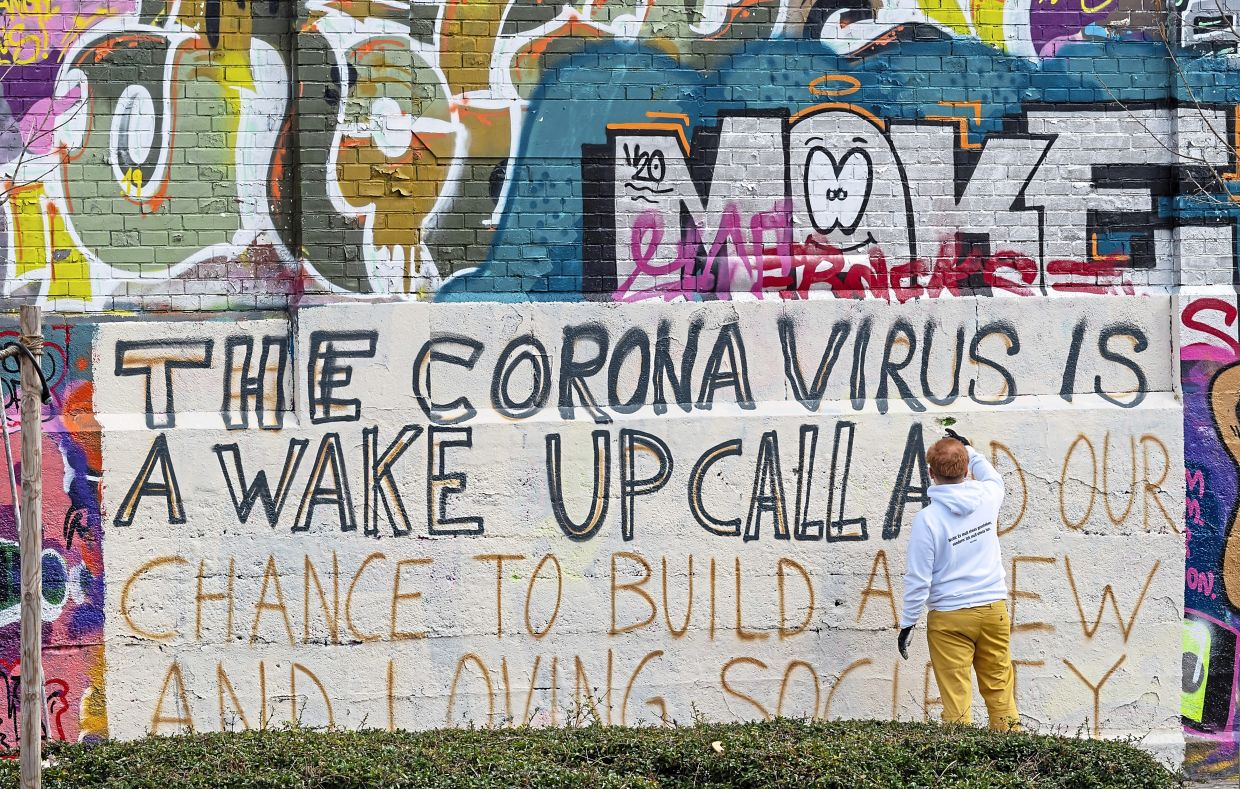